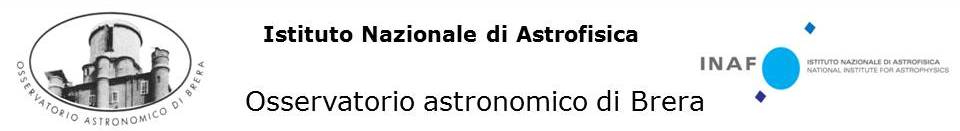 CHE COS’E’ IL TEMPO?
Gabriele Ghisellini
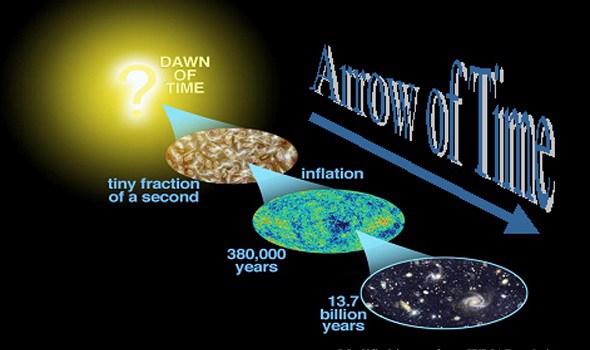 “Allora che cosa è il tempo? Se nessuno me lo domanda, lo so. Se voglio spiegarlo a chi me lo domanda, non lo so più".
Confessioni, Sant’Agostino (354-430 d.C.)
Il tempo e' il modo in cui Dio impedisce che
le cose accadano tutte insieme.
Graffito anonimo texano
Tempo ciclico: Uroboro
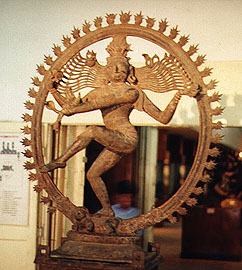 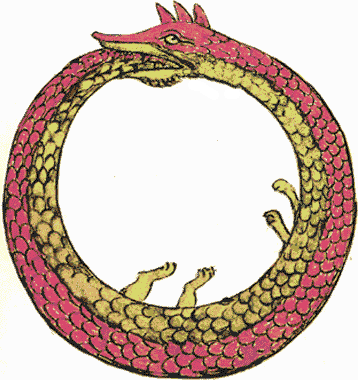 India - antico Egitto - antica Grecia - Maya - Atzechi
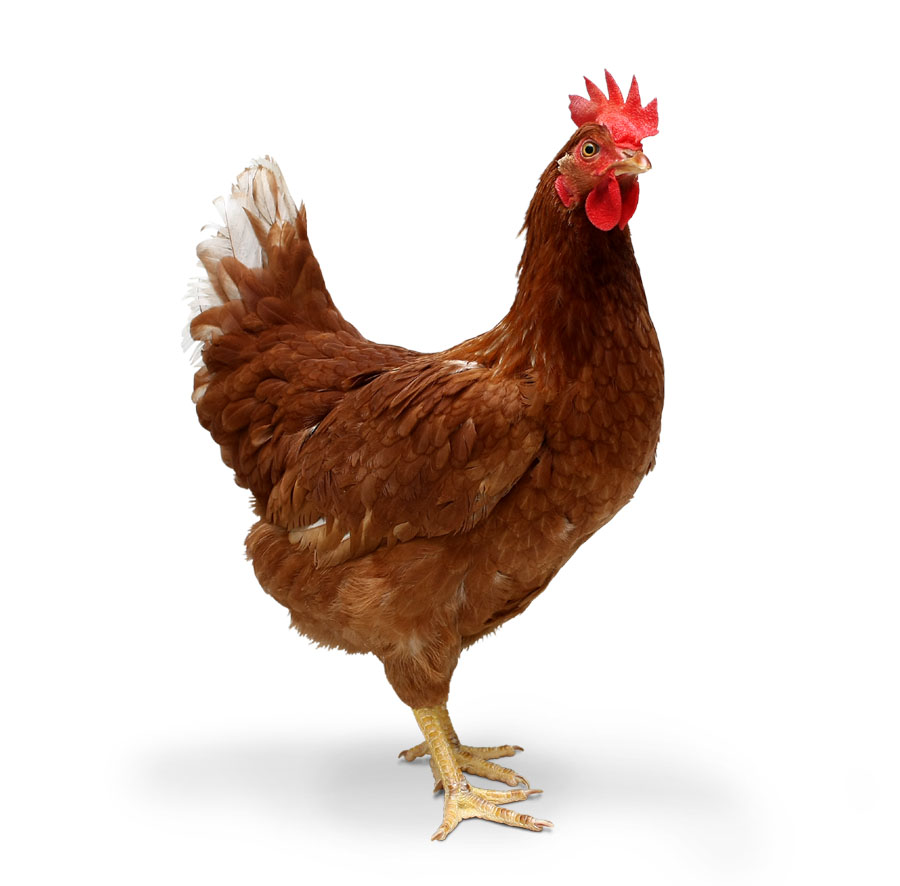 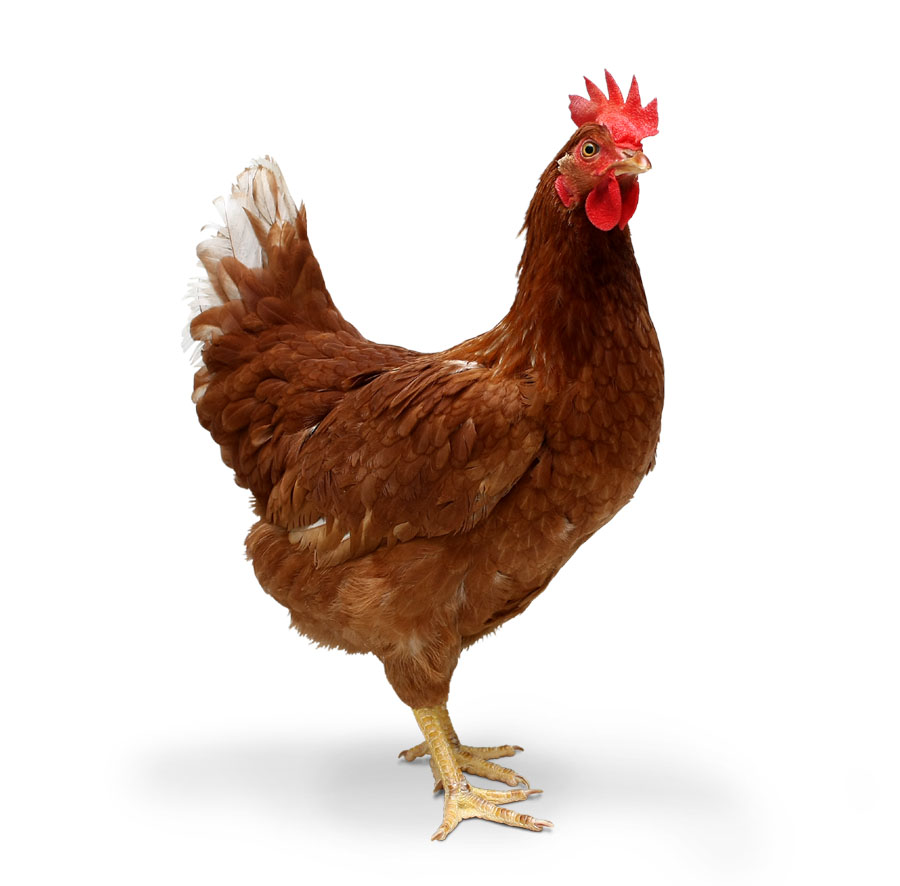 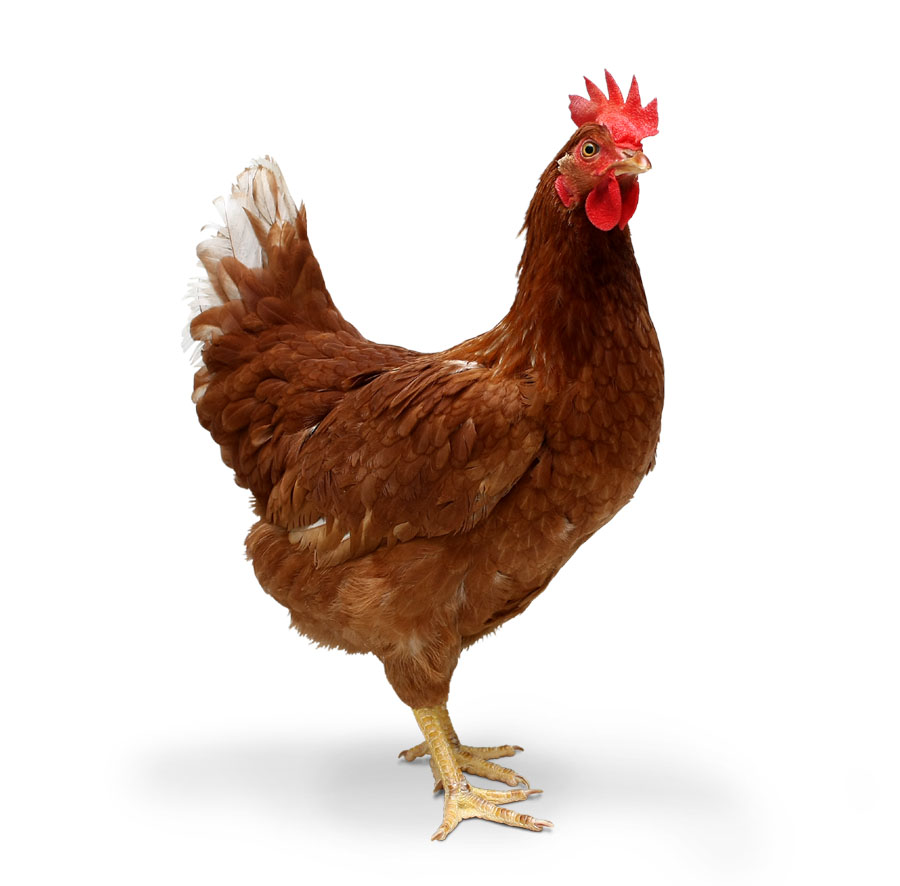 …?
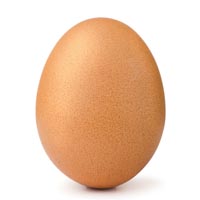 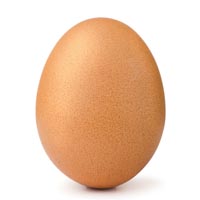 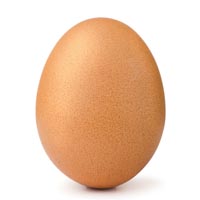 Tempo
Religioni monoteiste   Creazione  inizio del tempo
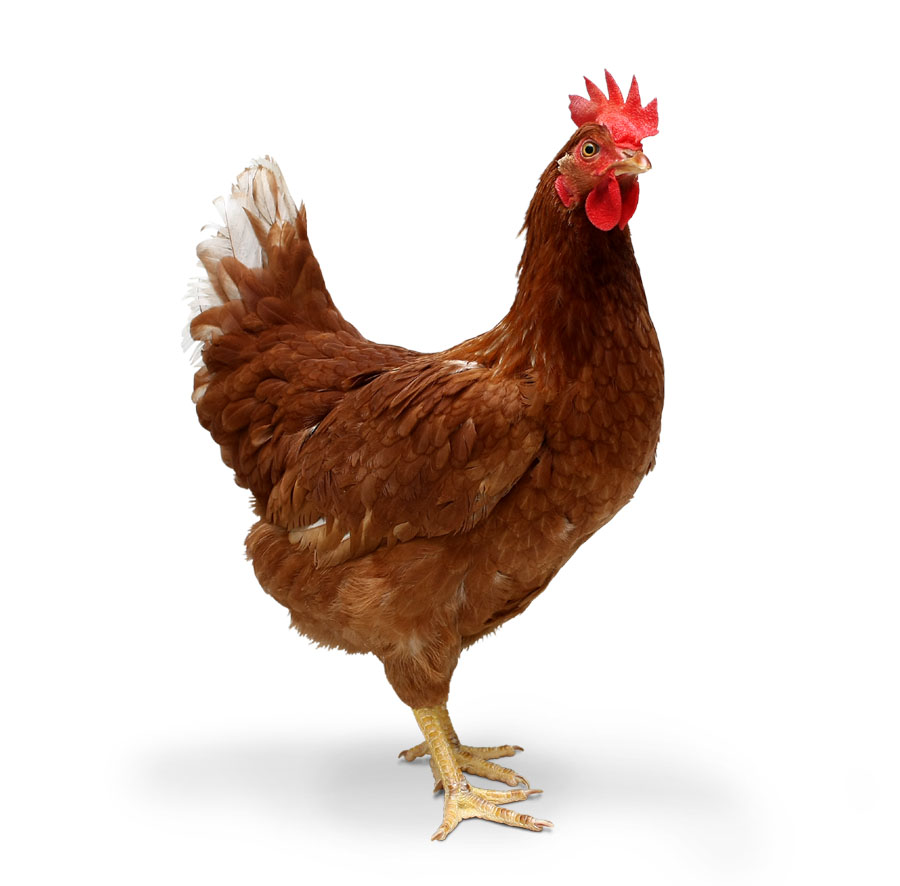 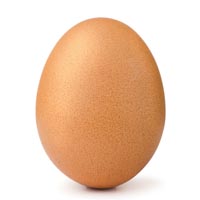 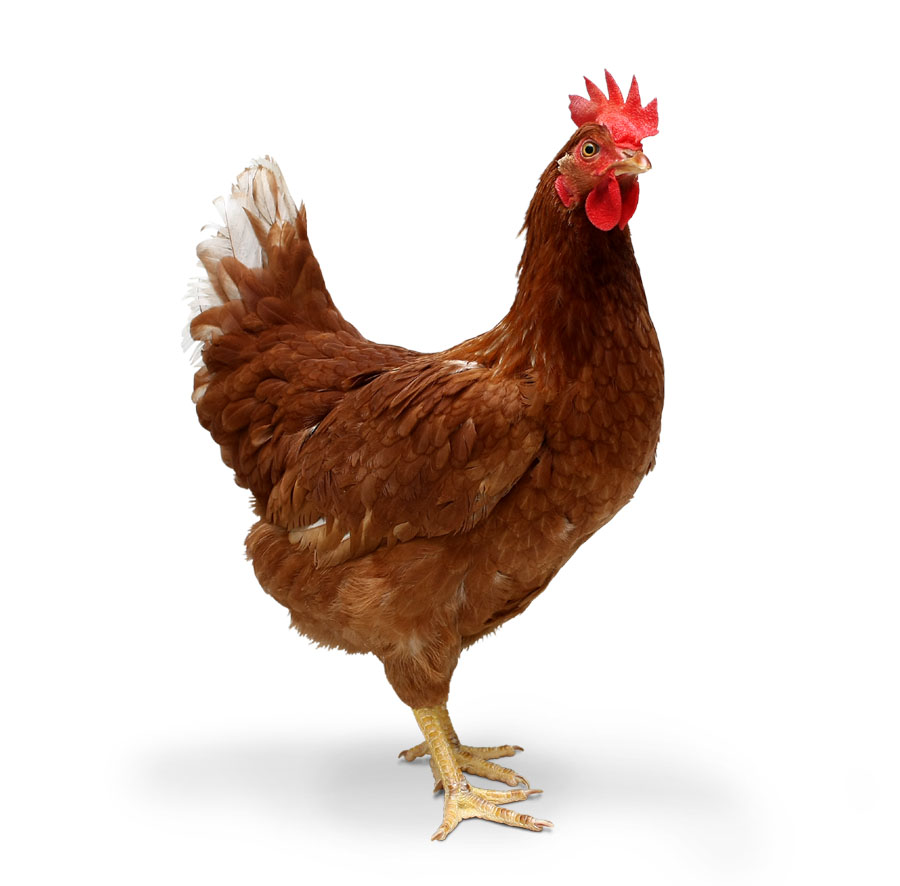 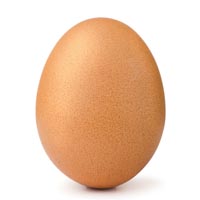 Tempo
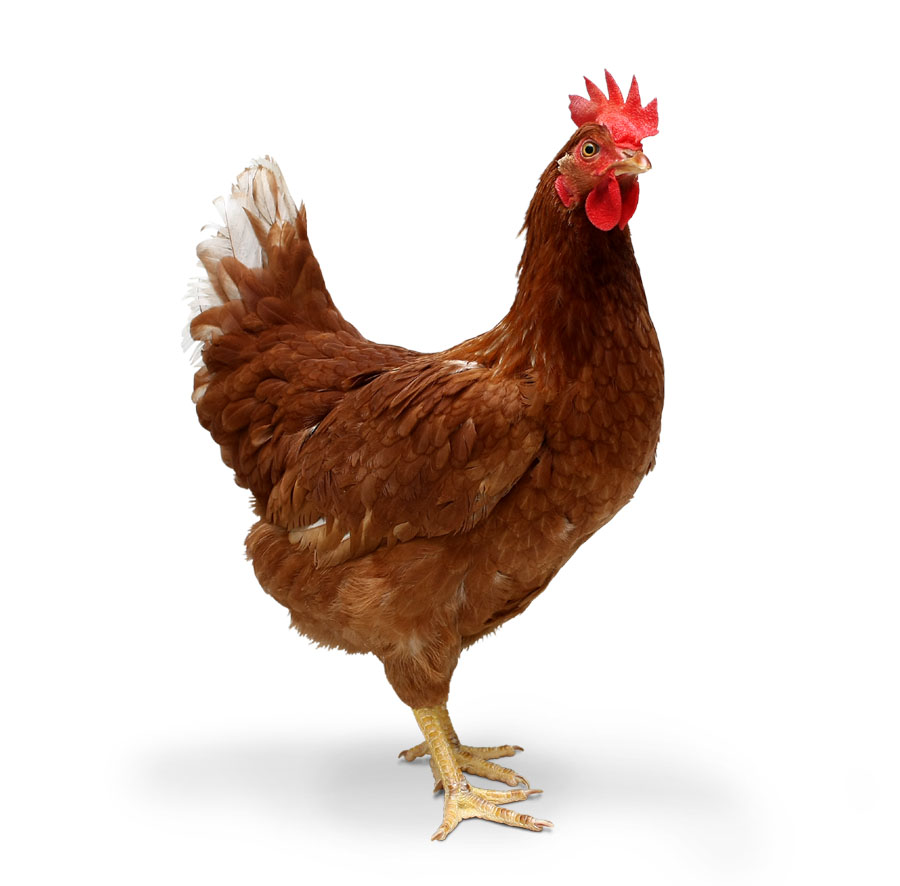 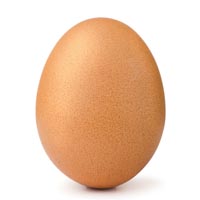 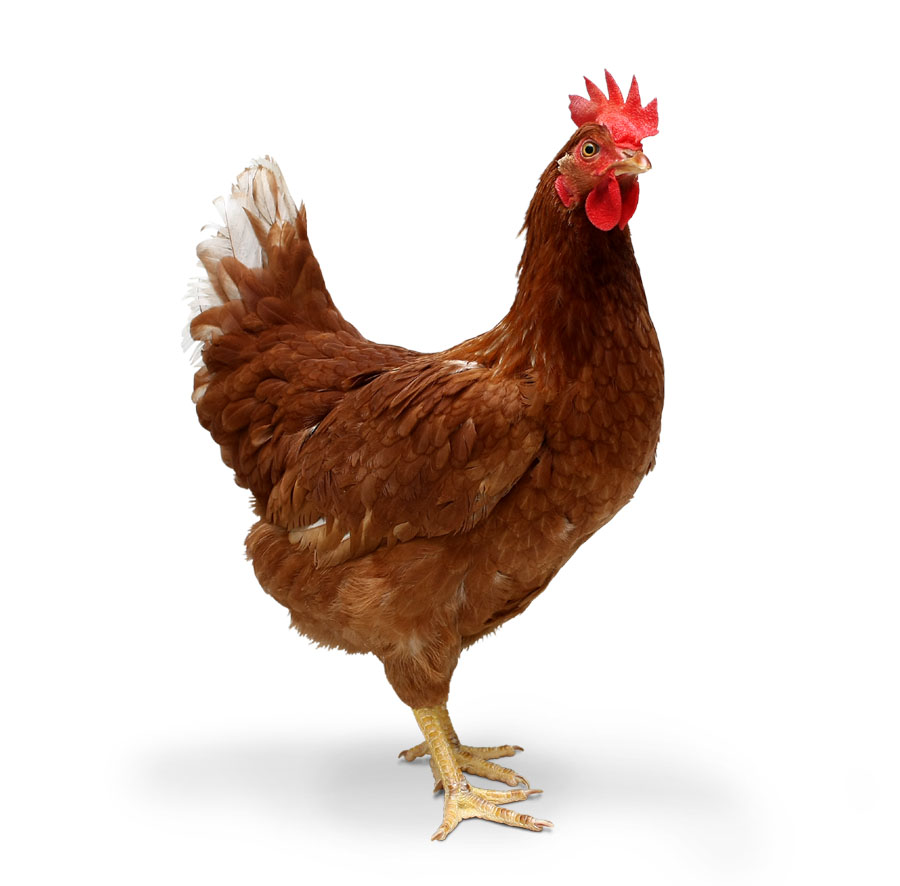 …!
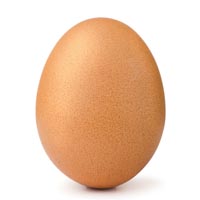 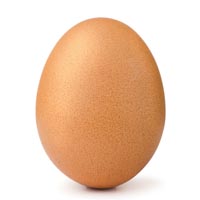 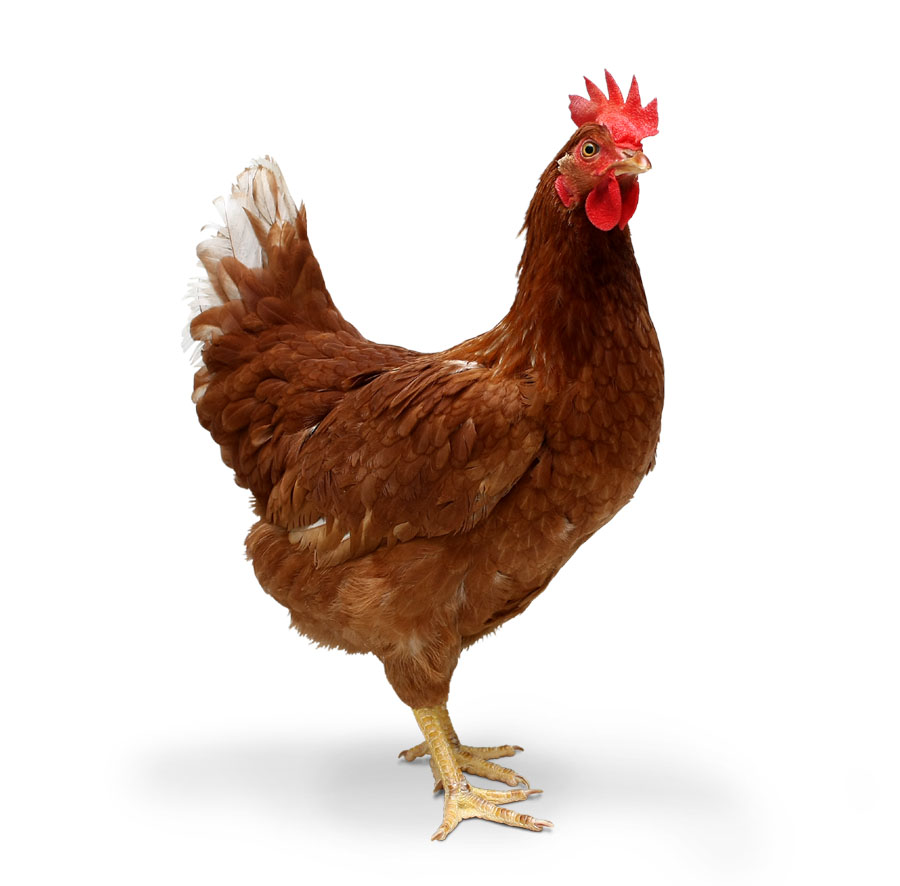 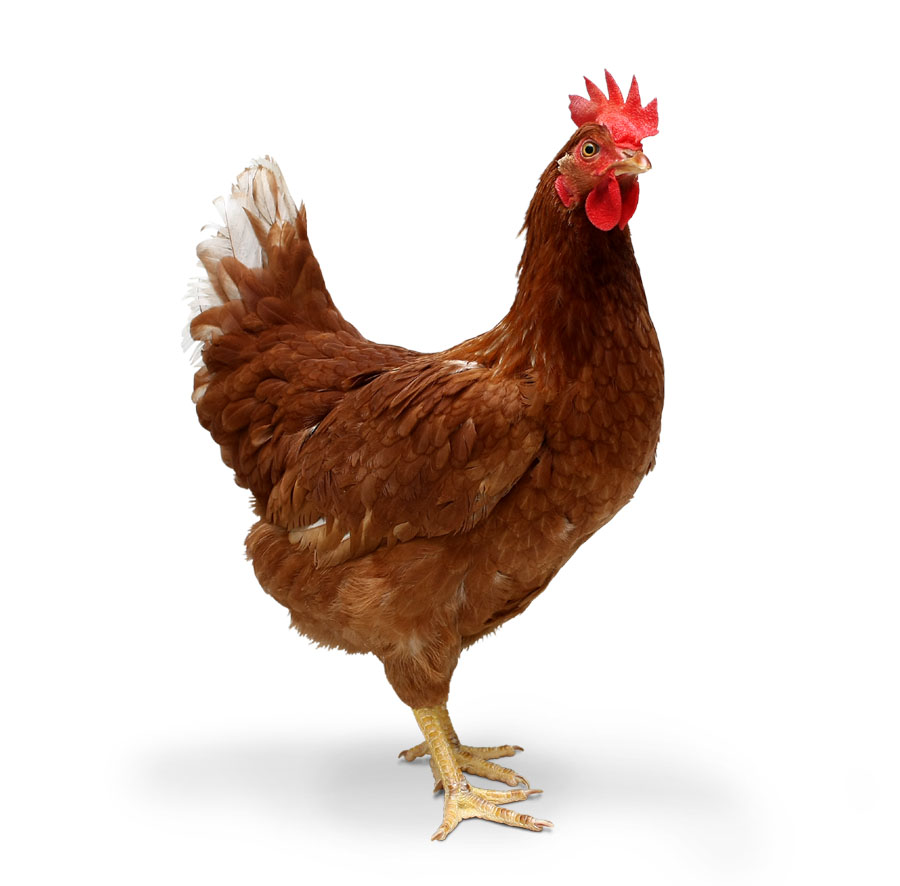 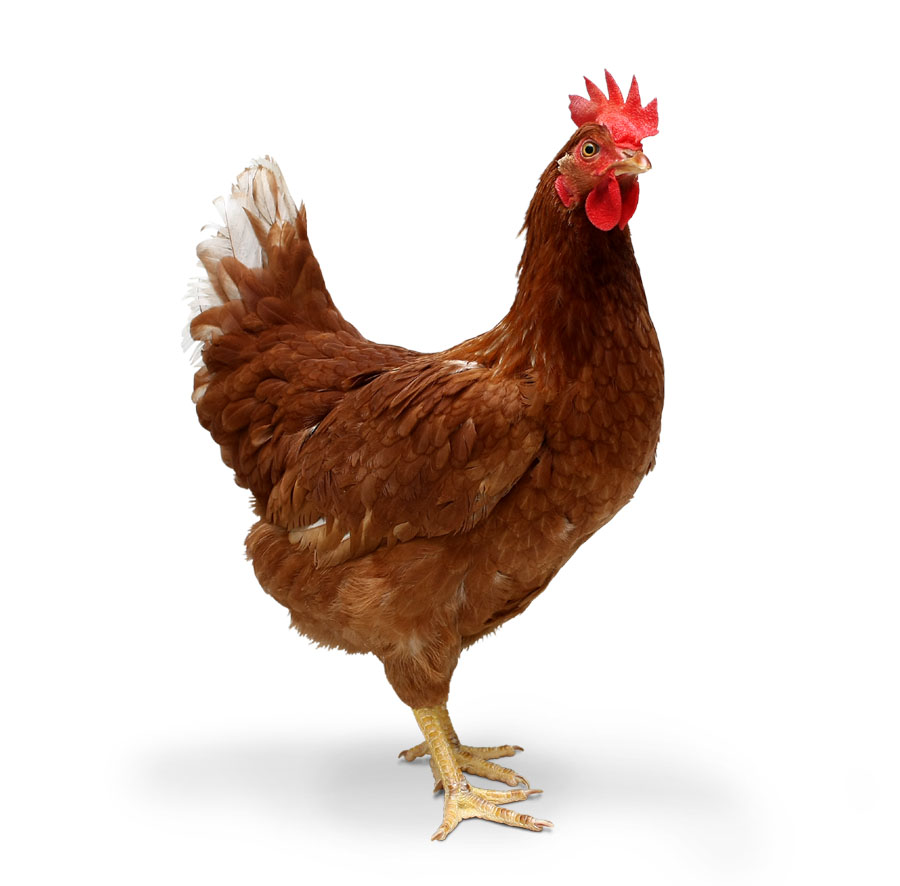 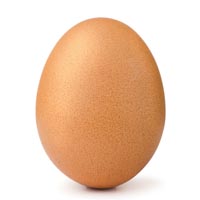 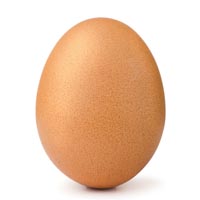 Misurare il tempo
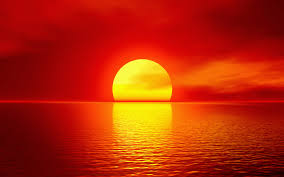 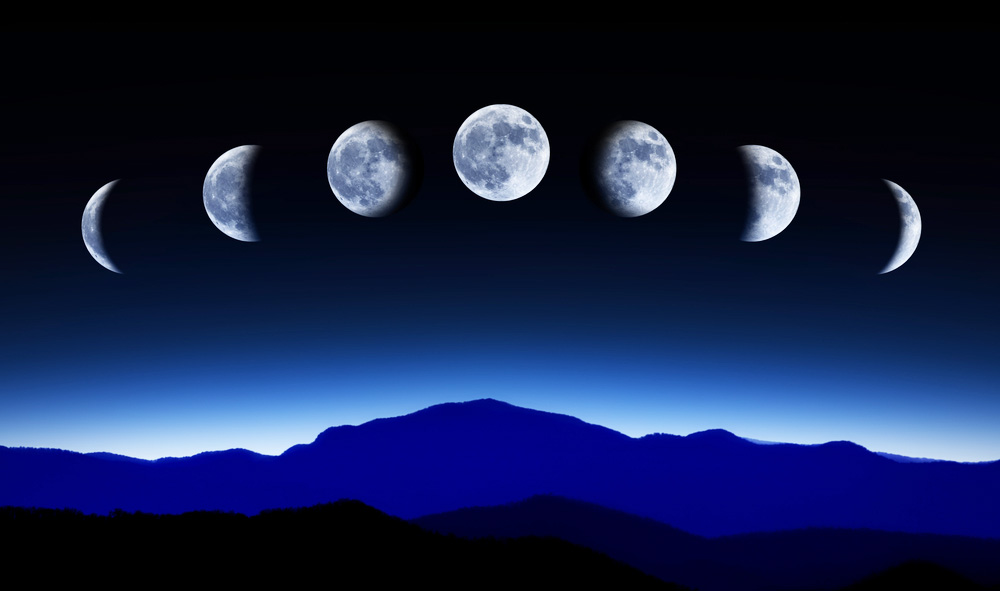 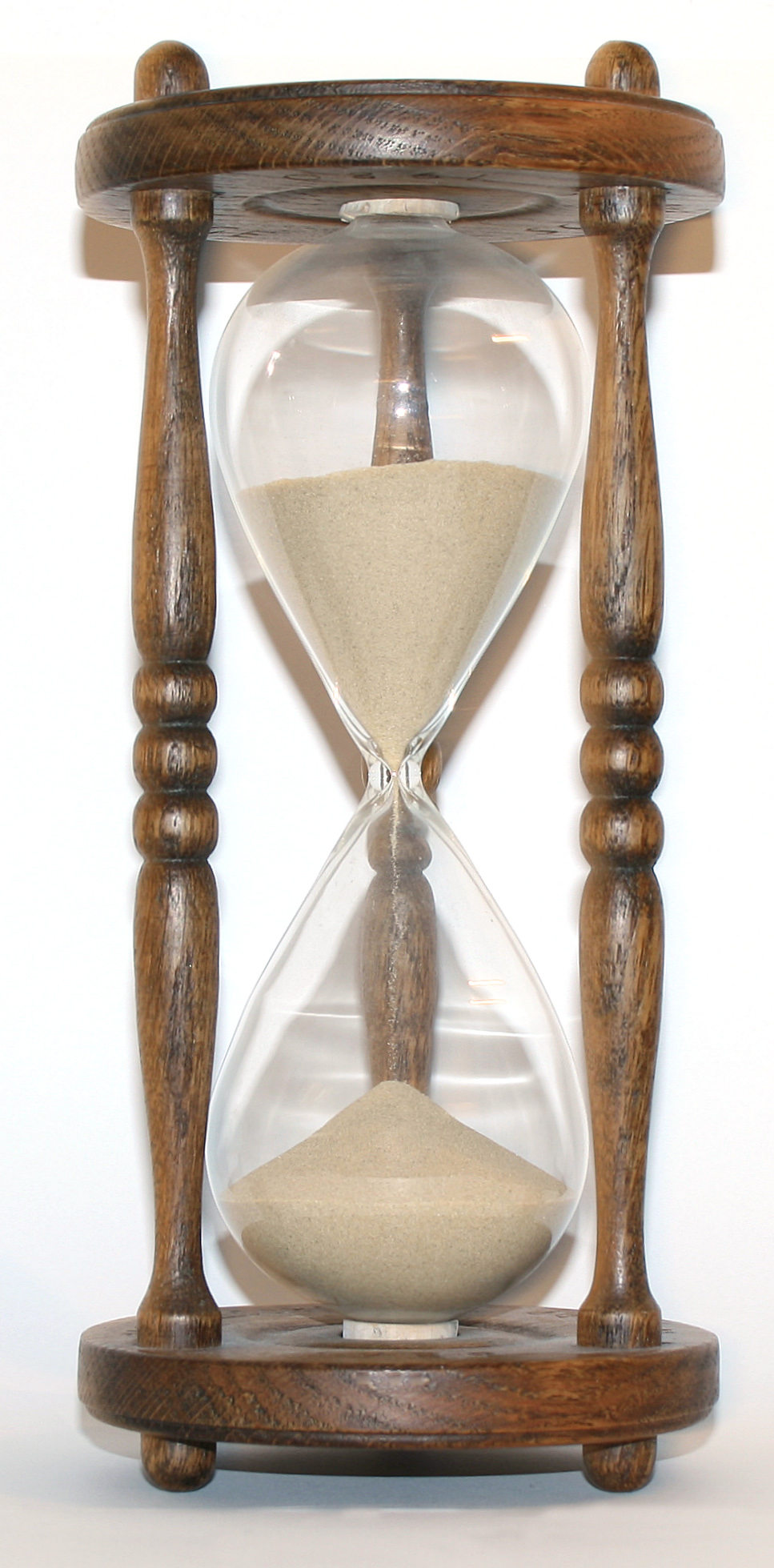 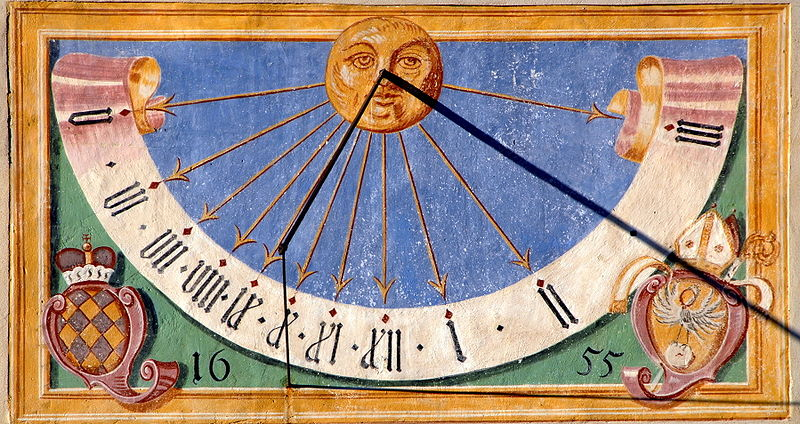 Stelle di neutroni: 1 secondo ogni 30 milioni di anni
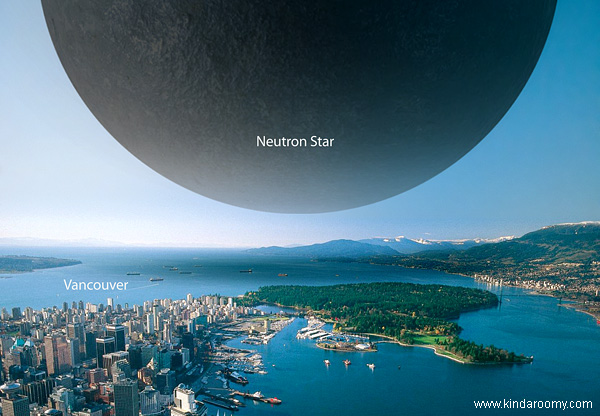 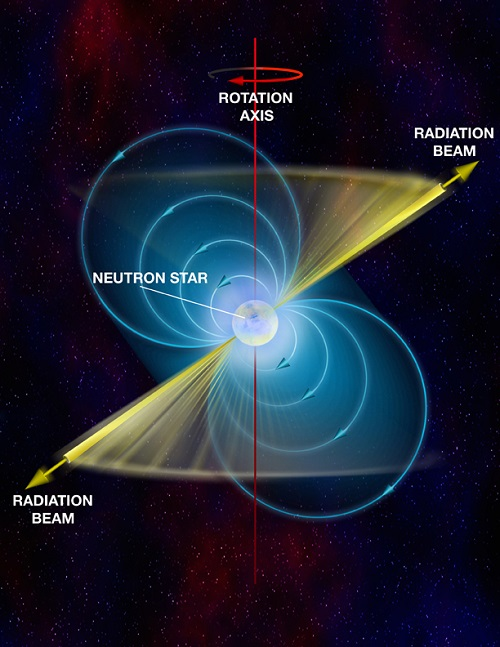 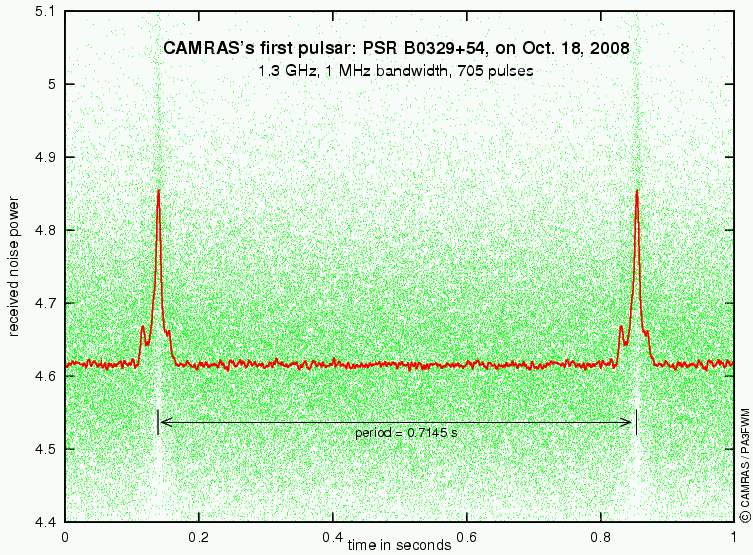 Orologi atomici: 1 secondo ogni 15 miliardi di anni
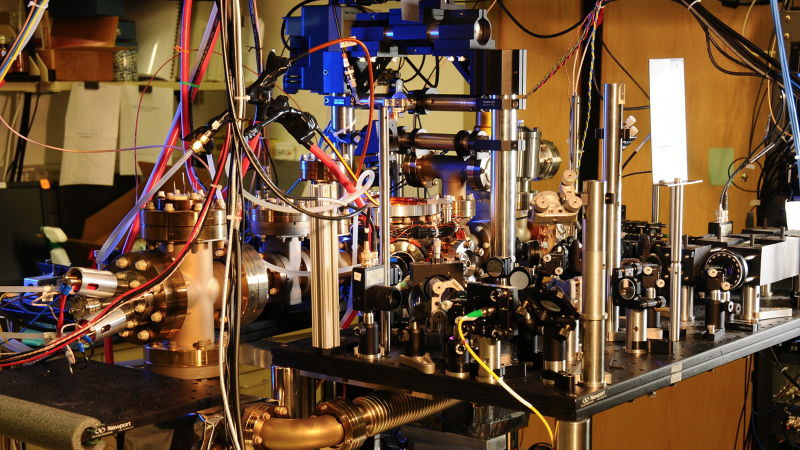 Einstein rivoluziona spazio e tempo
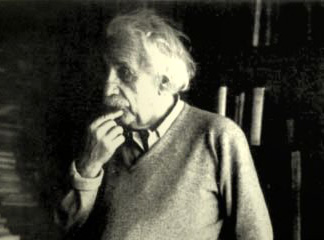 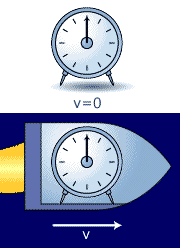 Mesoni longevi …
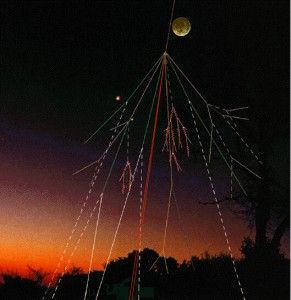 Tempo di vita del muone: 2.2  microsecondi.

c x 2.2 ms  = 660 metri
Come fa a percorrere 10 km?
~ 10 km
10 km / 0.66 km = 15

 tosservato  > 15 t’proprio
La gravita’ rallenta il tempo….
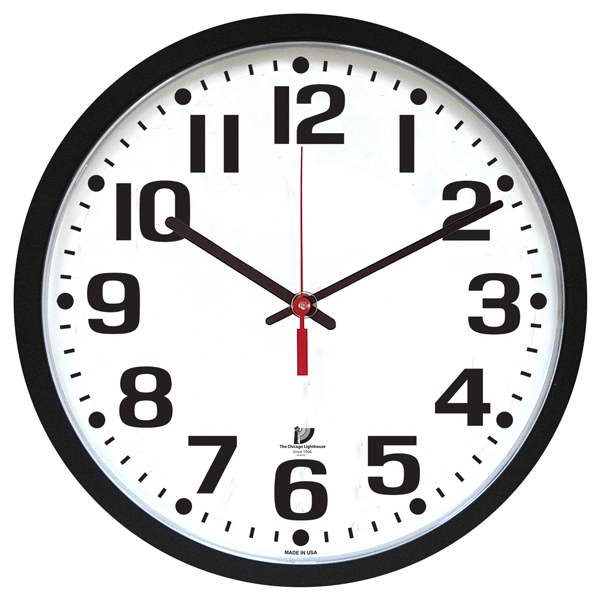 Tempo scorre piu’ velocemente
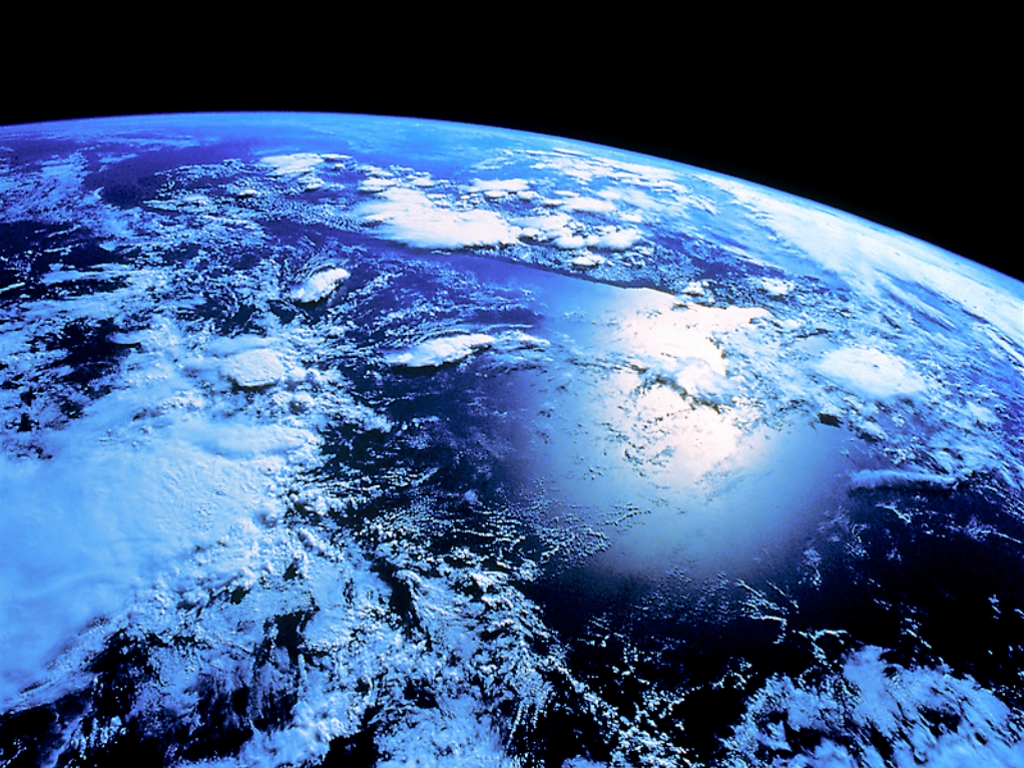 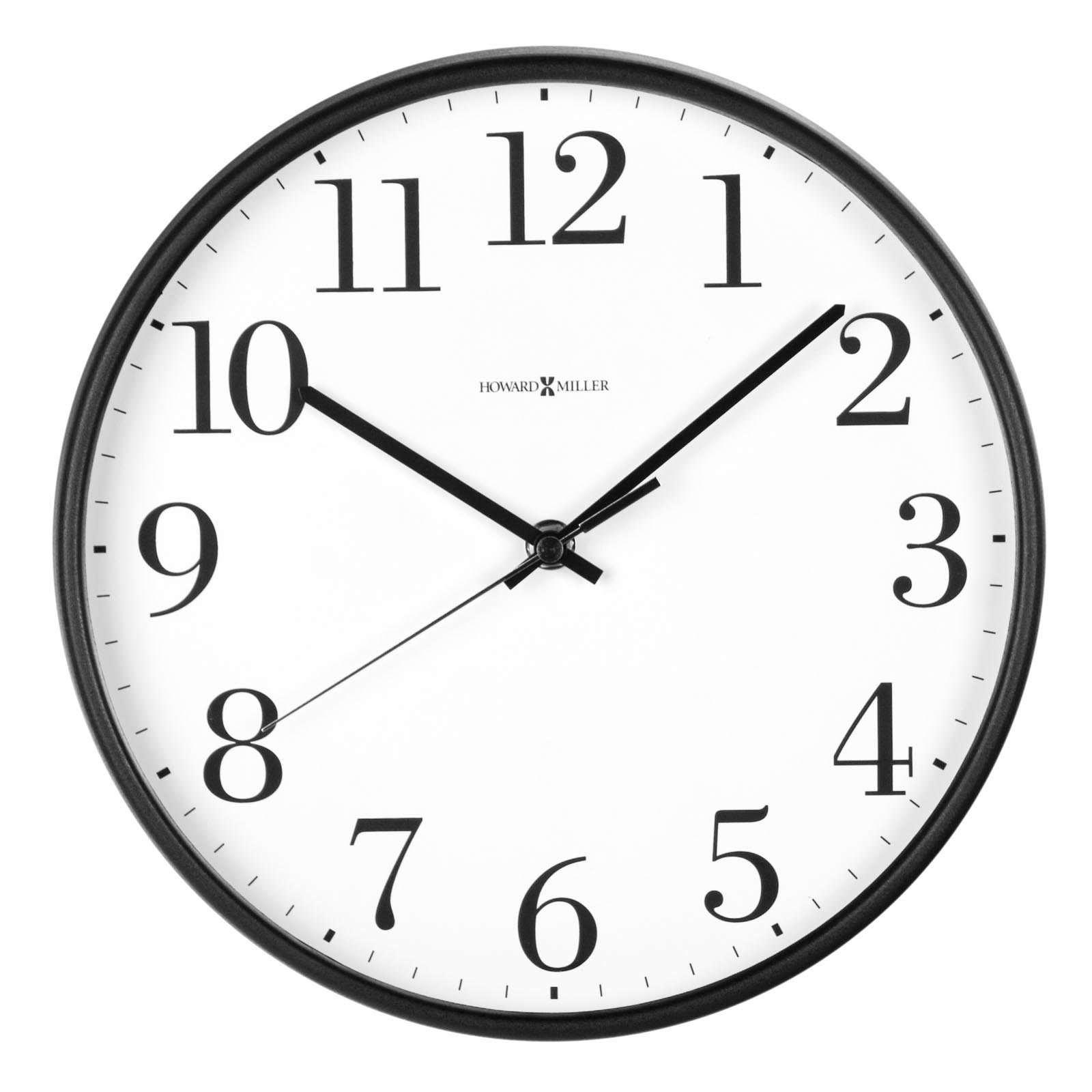 Tempo scorre piu’ lentamente
Interstellar…
Un’ora
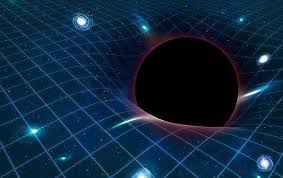 Buco nero
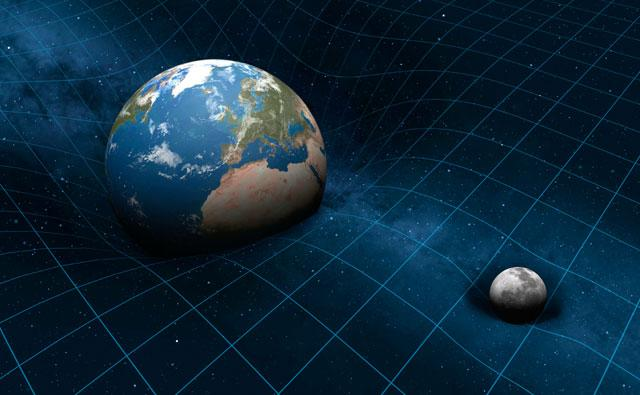 7 anni
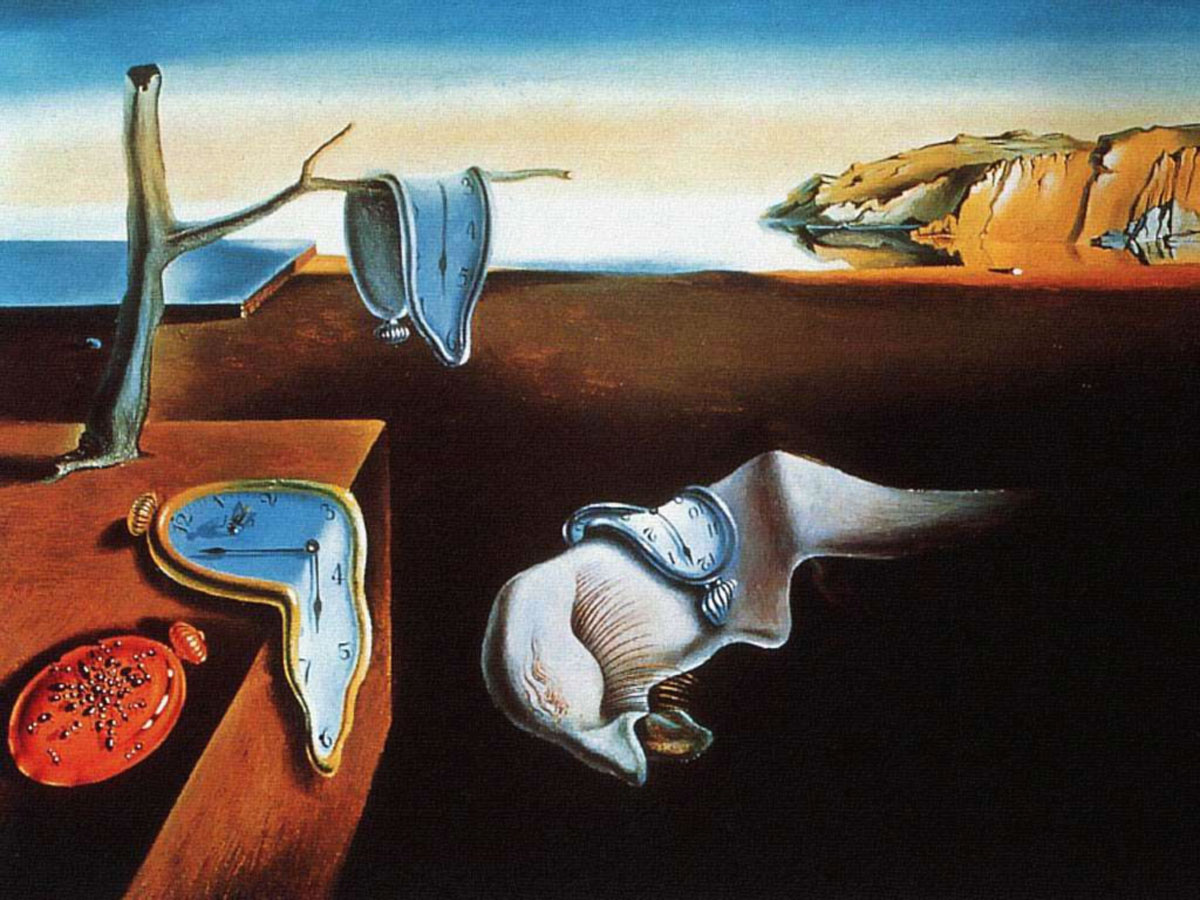 Salvador Dali’ (1904-1989)  - Persistenza della memoria - 1931
Il tempo meccanico, misurabile con gli orologi, è messo in crisi dalla memoria umana, che del tempo ha una percezione ben diversa. L'opera sembra dunque richiamare una visione del mondo parallela a quella introdotta dalla teoria della relativita’  speciale di Einstein.  

In risposta ad una lettera di Ilya Prigogine,  Dalì spiegò che il concepimento della sua opera fosse in realtà legato ad una sua personale riflessione surrealistica riguardo all’ "ipermollezza" e allo scioglimento del formaggio al sole (probabilmente  il celebre Camembert)

( La Dimensione di Dalì: Decifrando la Mente di un Genio).
Problema
Noi percepiamo chiaramente che il tempo “va sempre in avanti” (purtroppo!!!)
Le leggi fisiche non distinguono lo scorrere in avanti o indietro del tempo
Le leggi fisiche non distinguono lo scorrere in avanti o indietro del tempo
Le leggi fisiche non distinguono lo scorrere in avanti o indietro del tempo
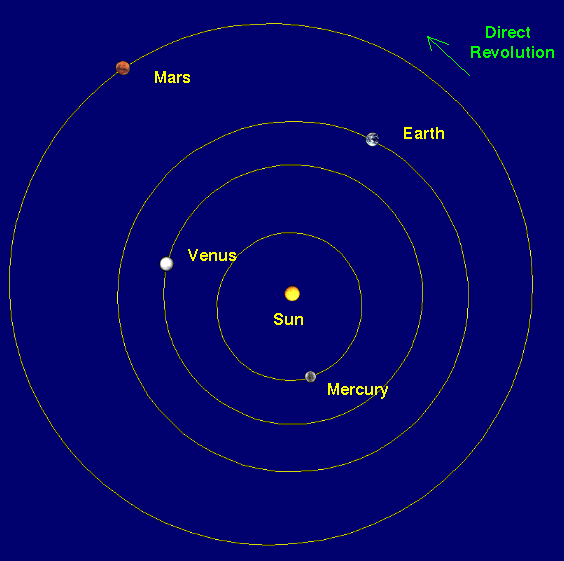 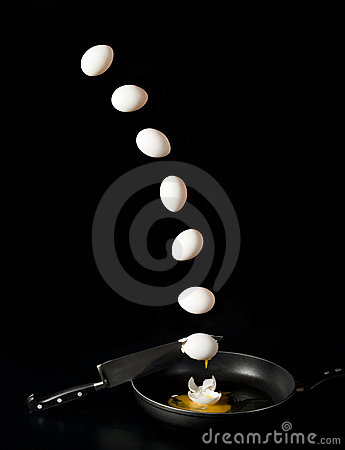 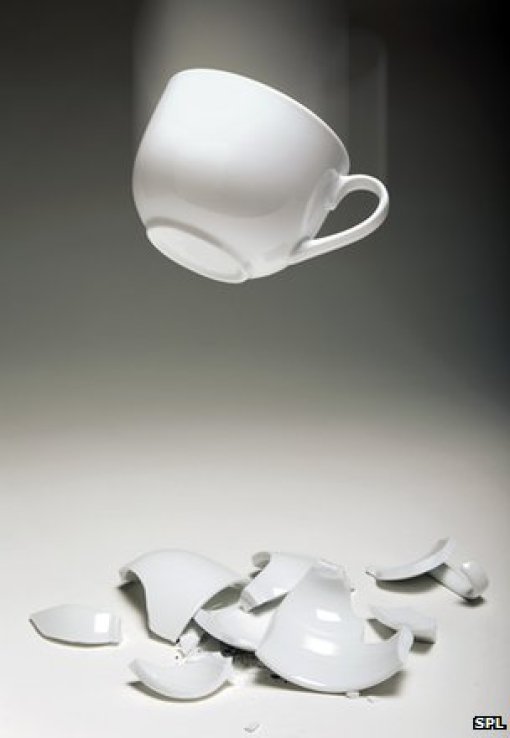 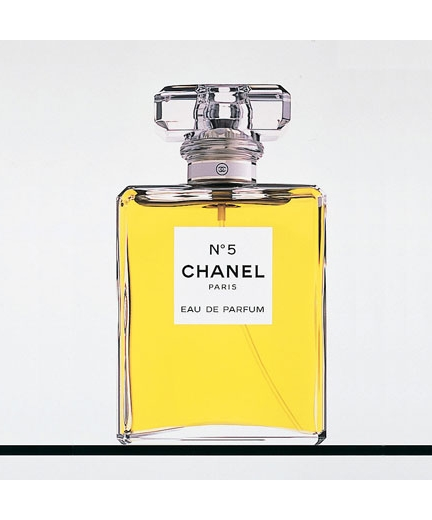 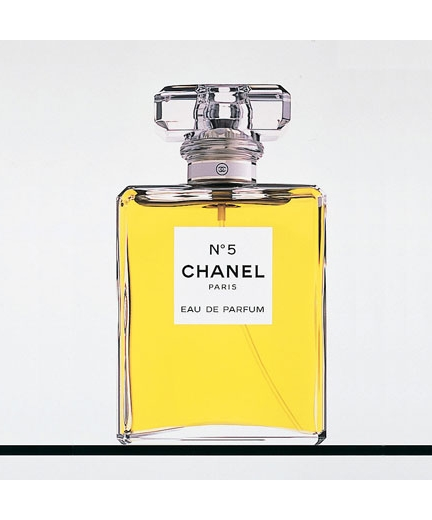 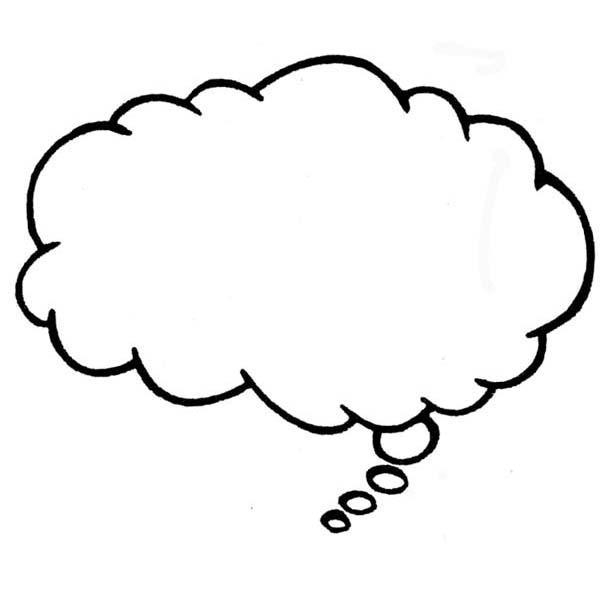 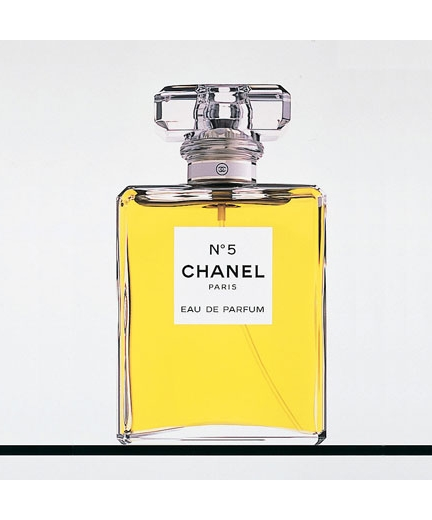 Secondo principio della termodinamica
Mattone caldo
Mattone freddo
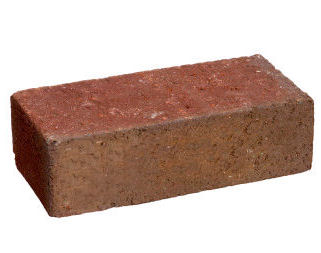 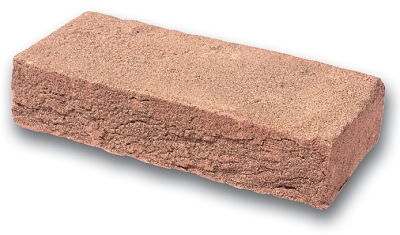 Calore
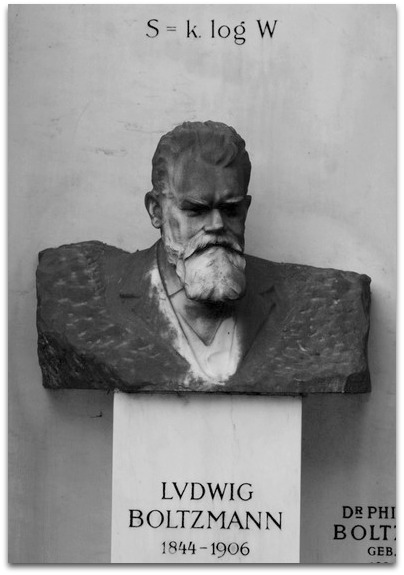 Entropia
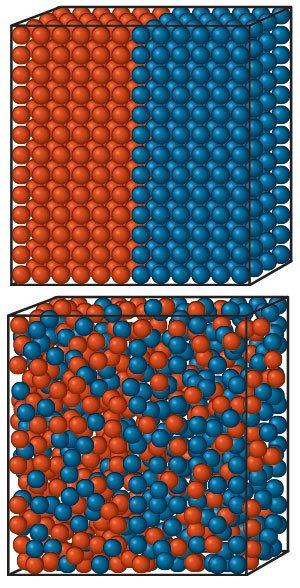 Ordine
Entropia
aumenta
Disordine
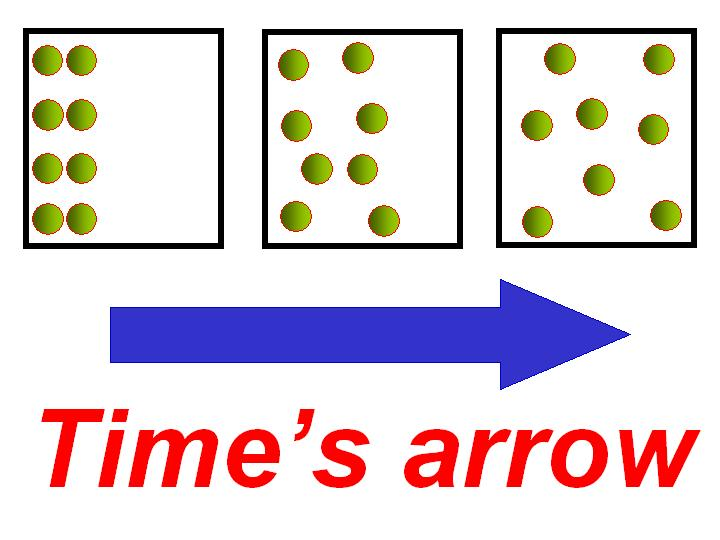 disordine
ordine
Entropia aumenta
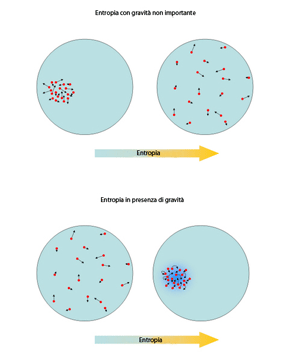 Senza gravita’
entropia
Con gravita’
entropia
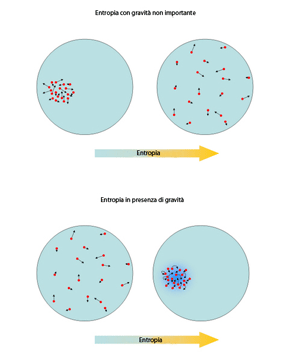 Senza gravita’
entropia
Con gravita’
Radiazione
entropia
Vita: diminuzione di entropia!!   (maggiori informazioni  maggiore ordine)… Ma per farlo dissipiamo calore…  l’entropia dell’ambiente aumenta.
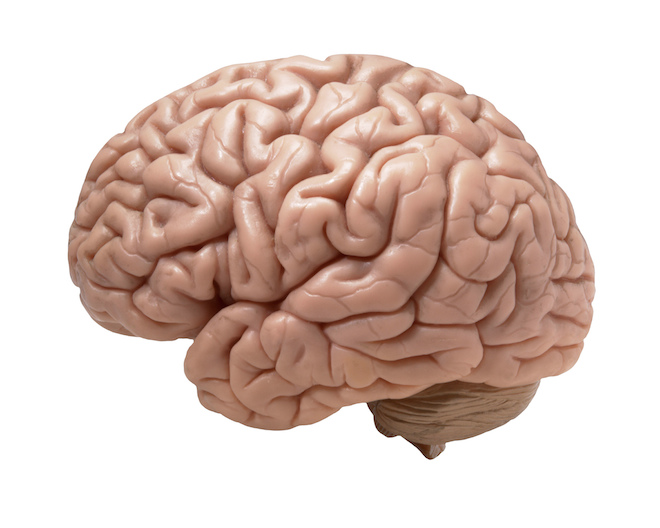 Aumento entropia Freccia del tempo
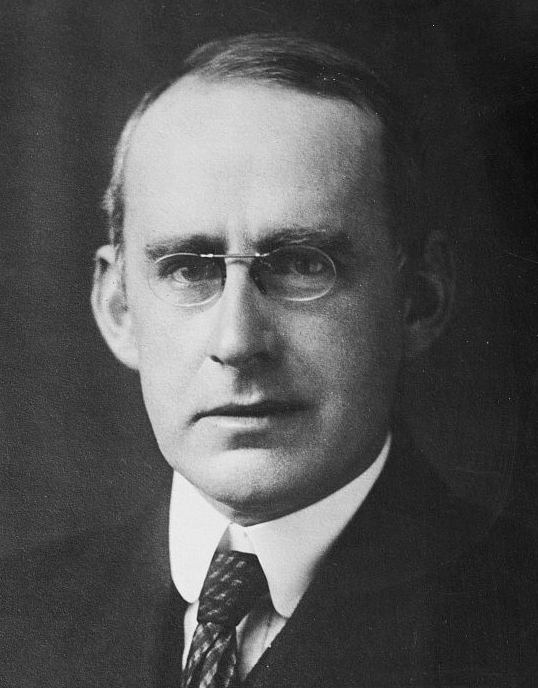 Nonostante le leggi fisiche non distinguano la direzione del tempo, l’aumento di entropia indica il futuro
Quindi nel passato l’Universo intero aveva meno entropia: era piu’ ordinato….
Ma come e’ possibile??
Artur Eddington 1888-1944
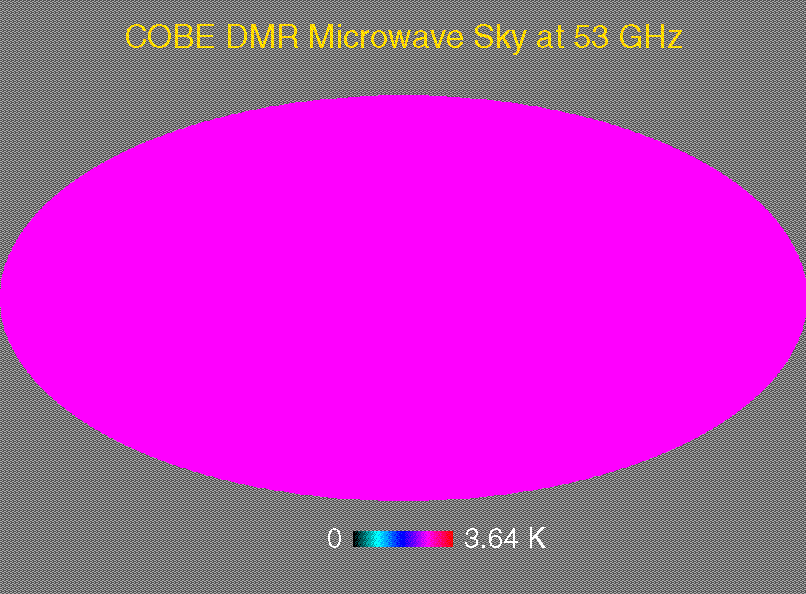 T=2.726 K = -270.424 C
La stessa dappertutto, tranne deviazioni di 1 parte su centomila
All’inizio: molto calda, molto uniforme  grande entropia…
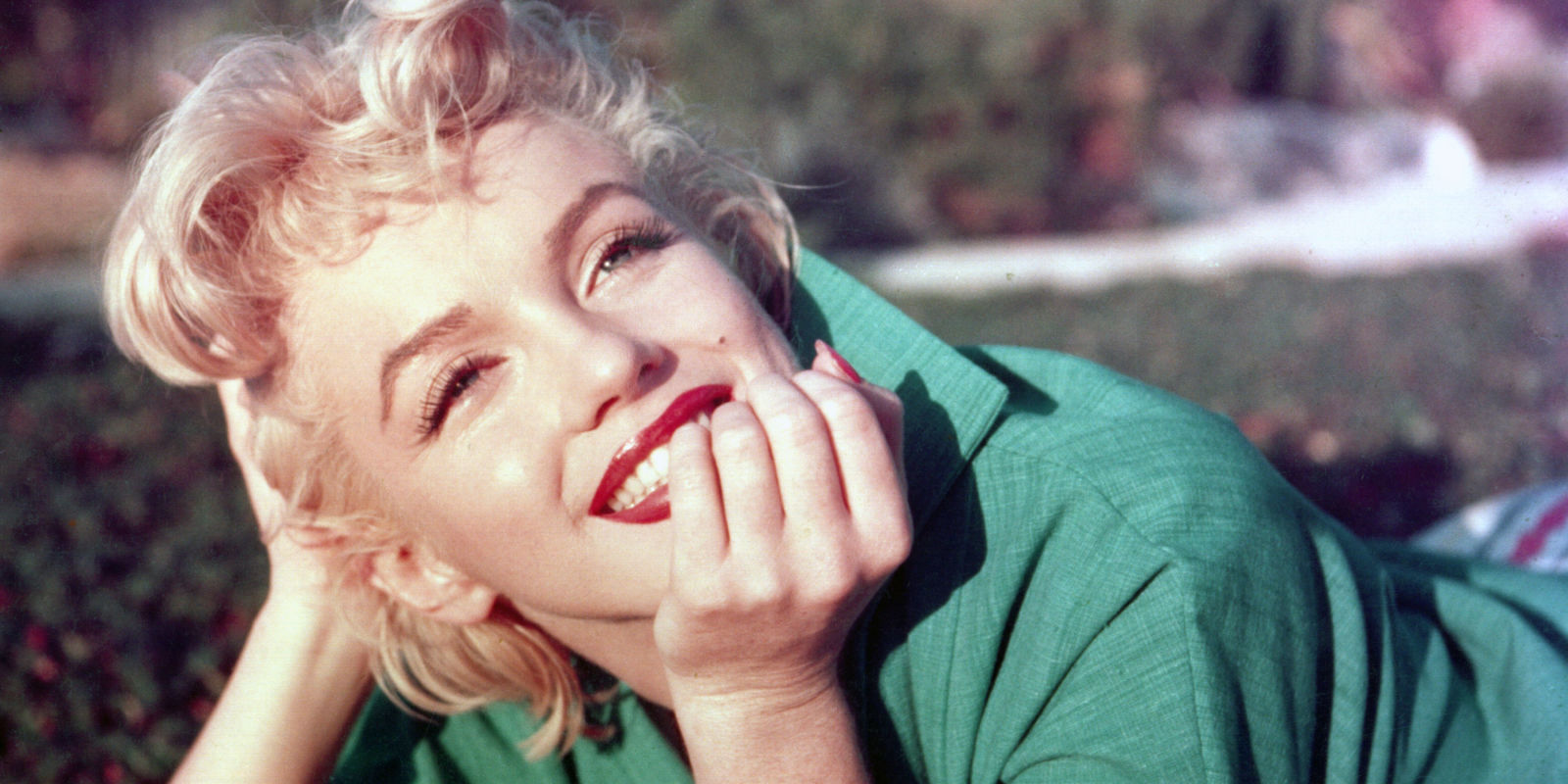 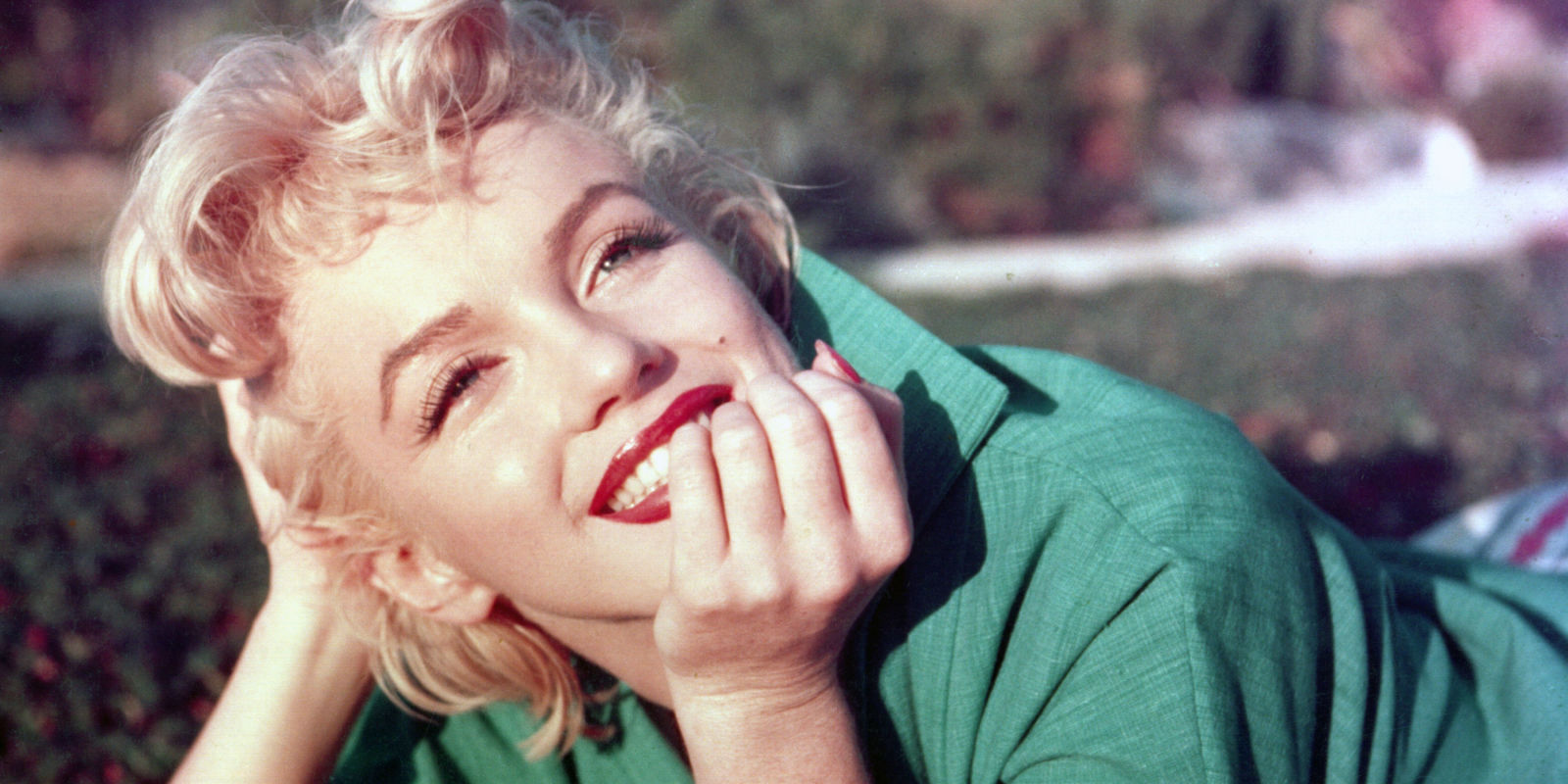 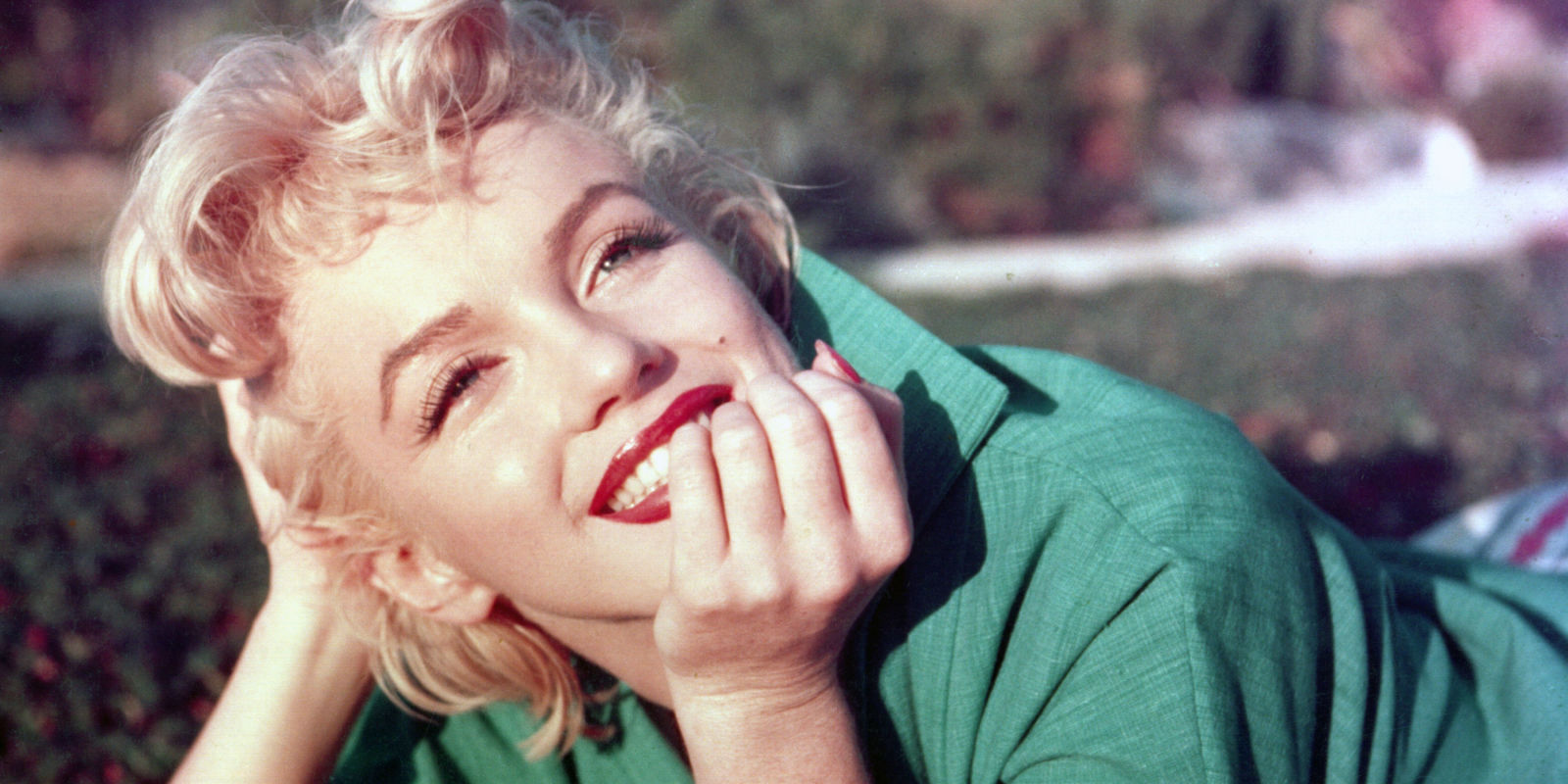 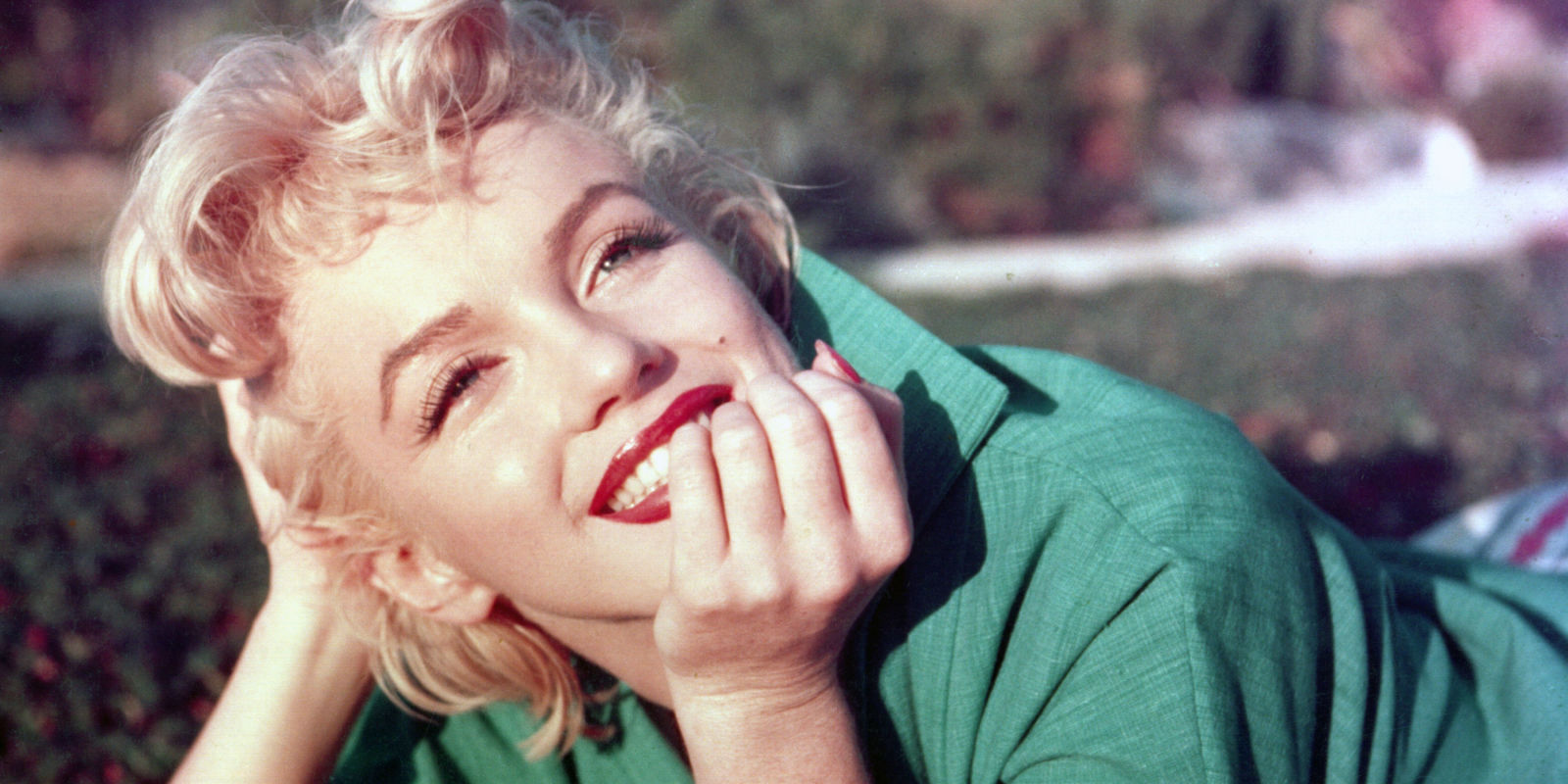 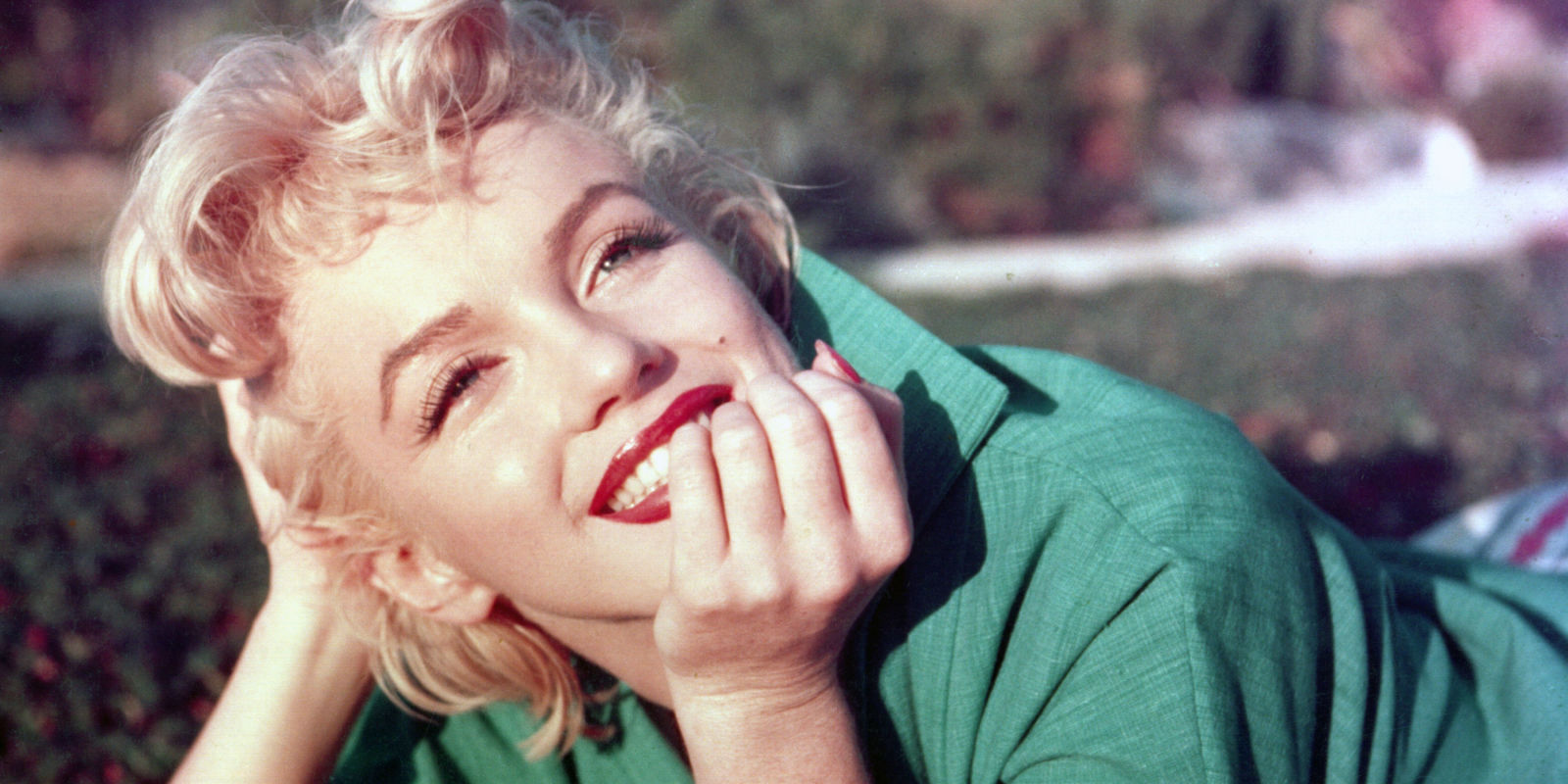 Radiazione termica (corpo nero) senza differenze 
grande miscuglio 
grande disordine  
grande entropia   
????
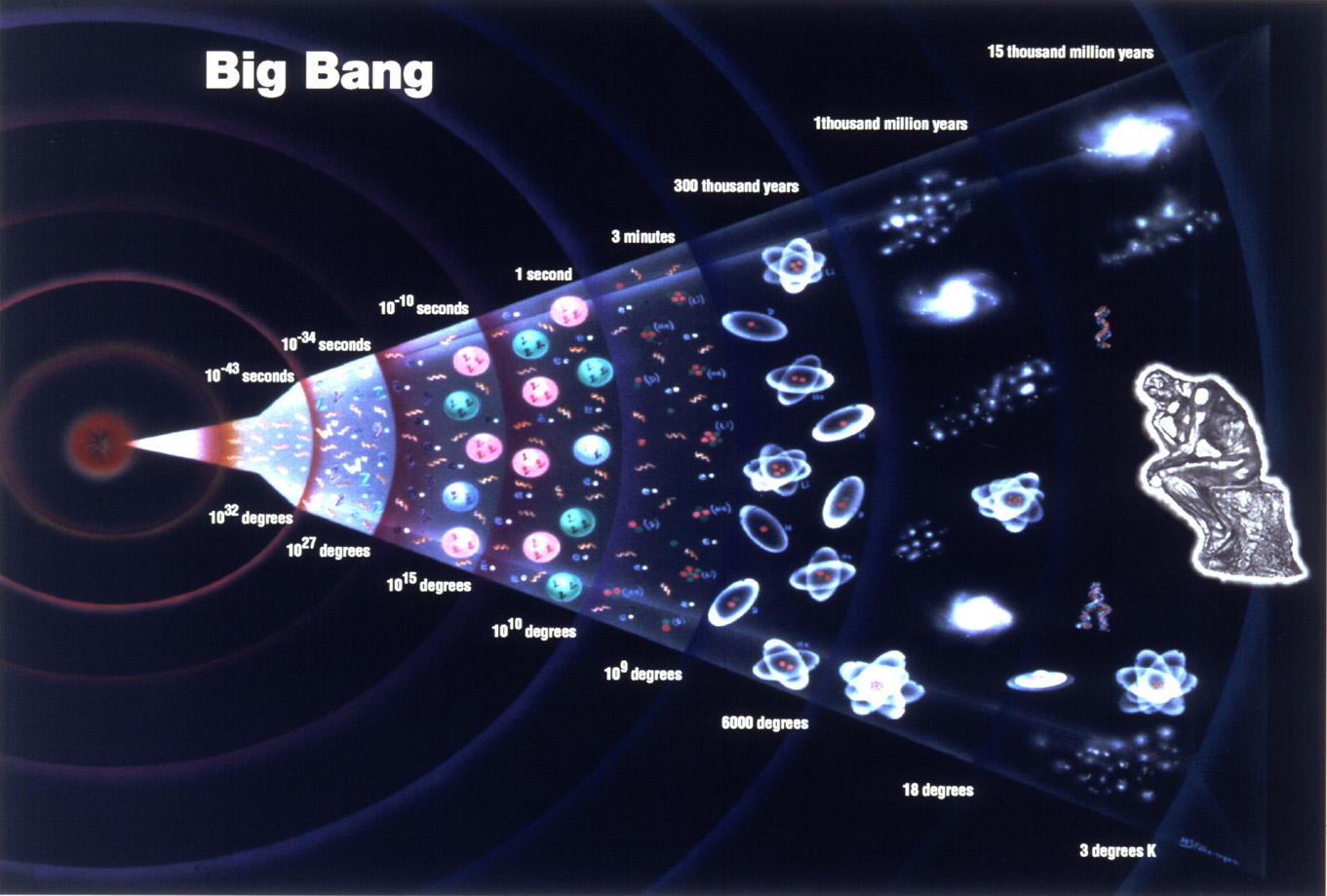 L’Universo si espande! Lo spazio in piu’ permette piu’  “configurazioni”: piu’ modi in cui le particelle e la radiazione possono disporsi…
Entropia max (potenziale)
Entropia
Entropia dell’Universo
Tempo
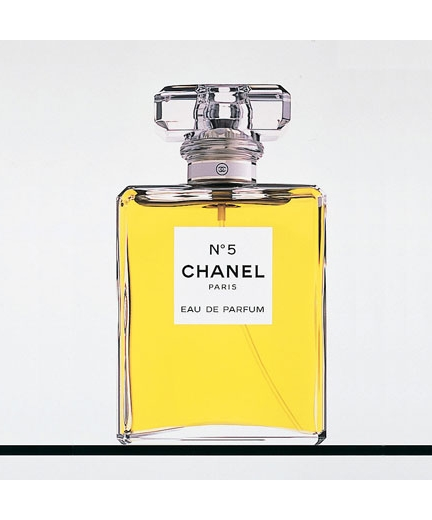 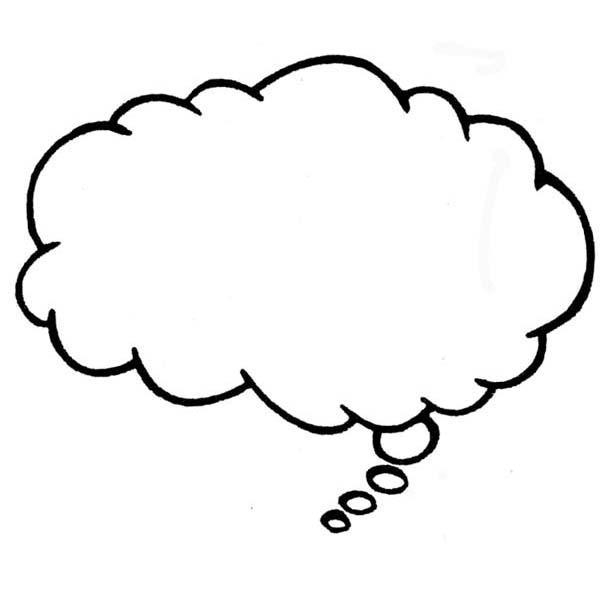 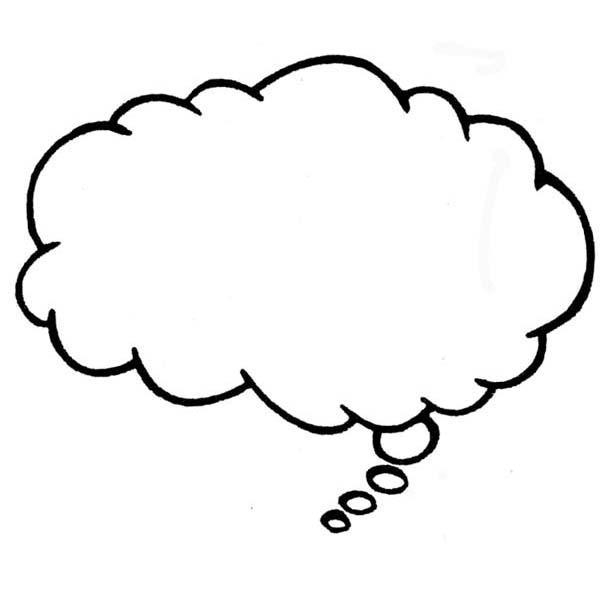 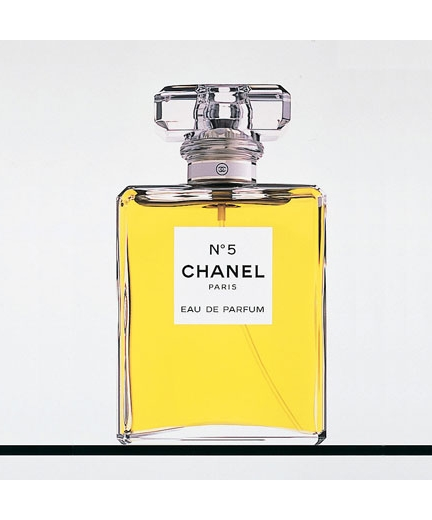 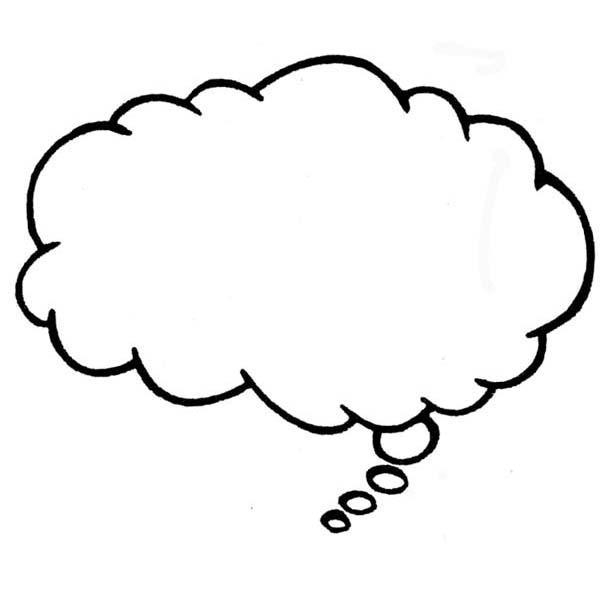 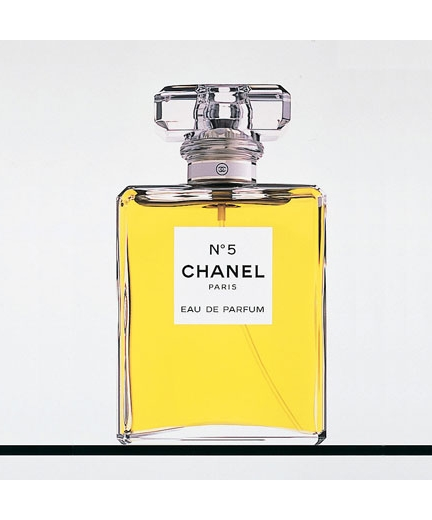 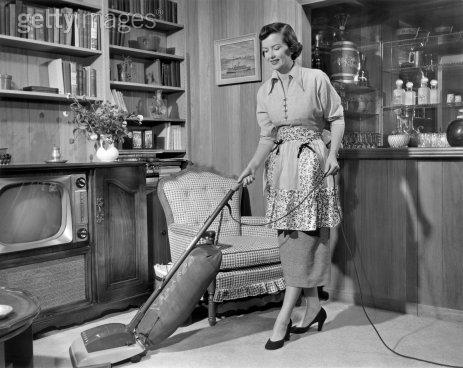 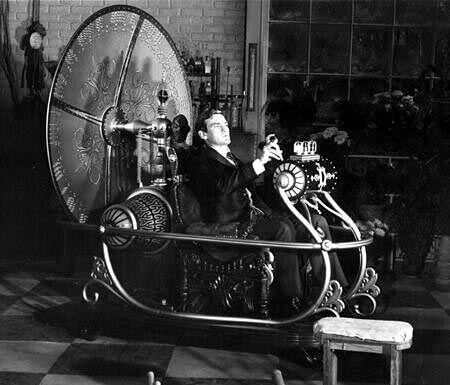 Viaggi nel tempo
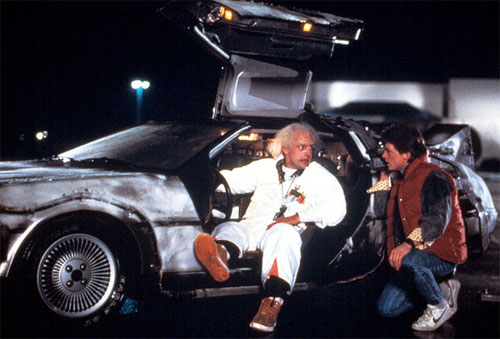 Viaggiare nel futuro…

    Non c’e` problema.
    Molti modi per farlo
    Non ci sono paradossi logici
Interstellar…
Un’ora
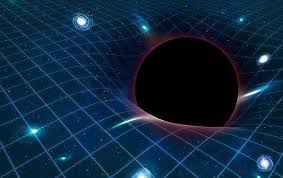 Buco nero
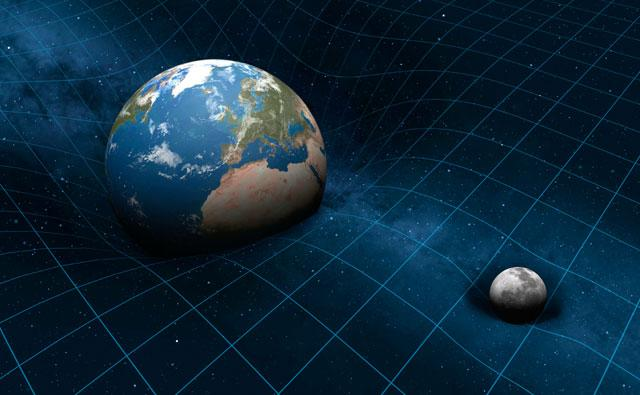 7 anni
Sirio, 9 anni luce da noi
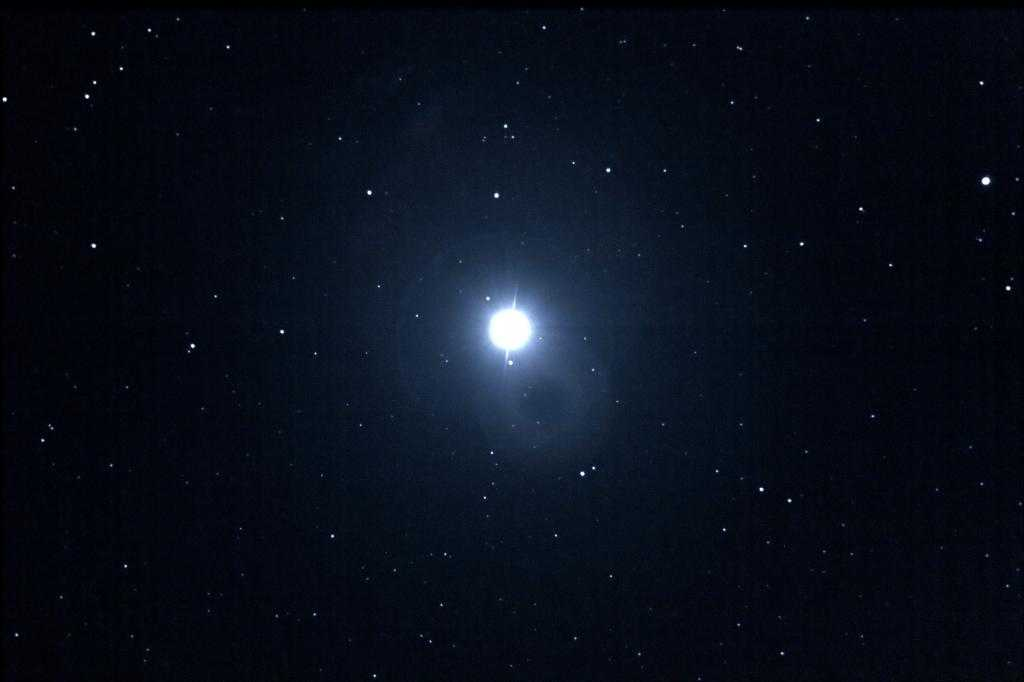 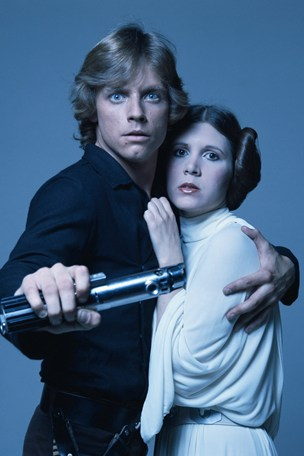 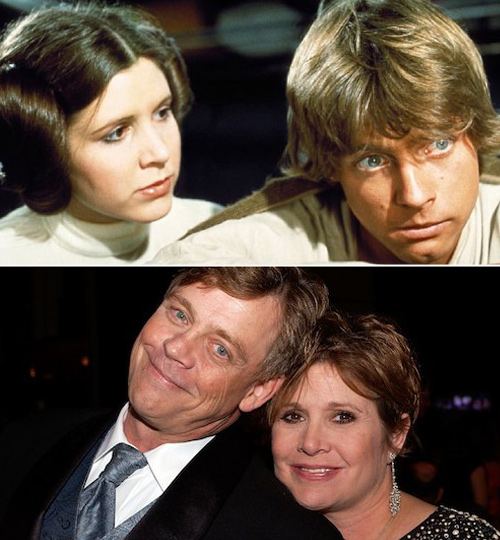 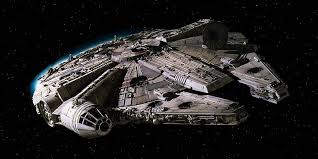 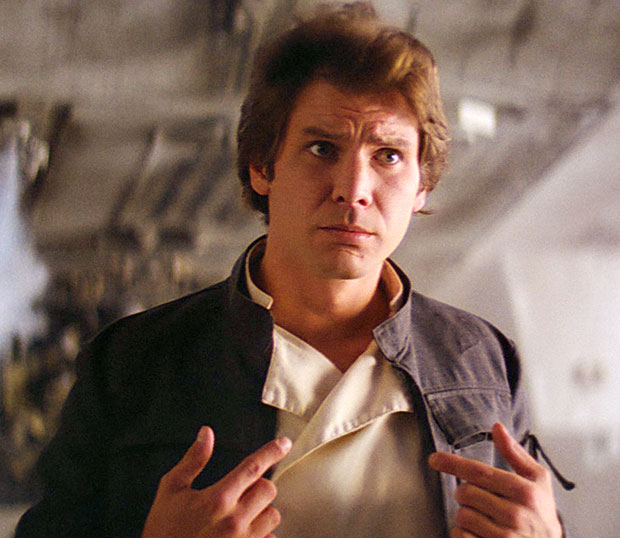 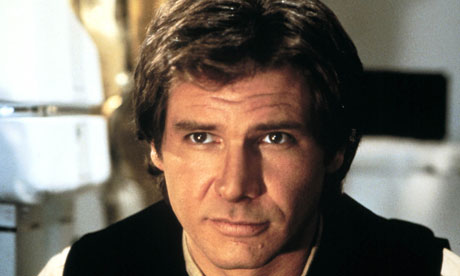 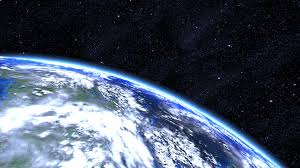 Sirio, 9 anni luce da noi
~18 anni per Leila e Luke
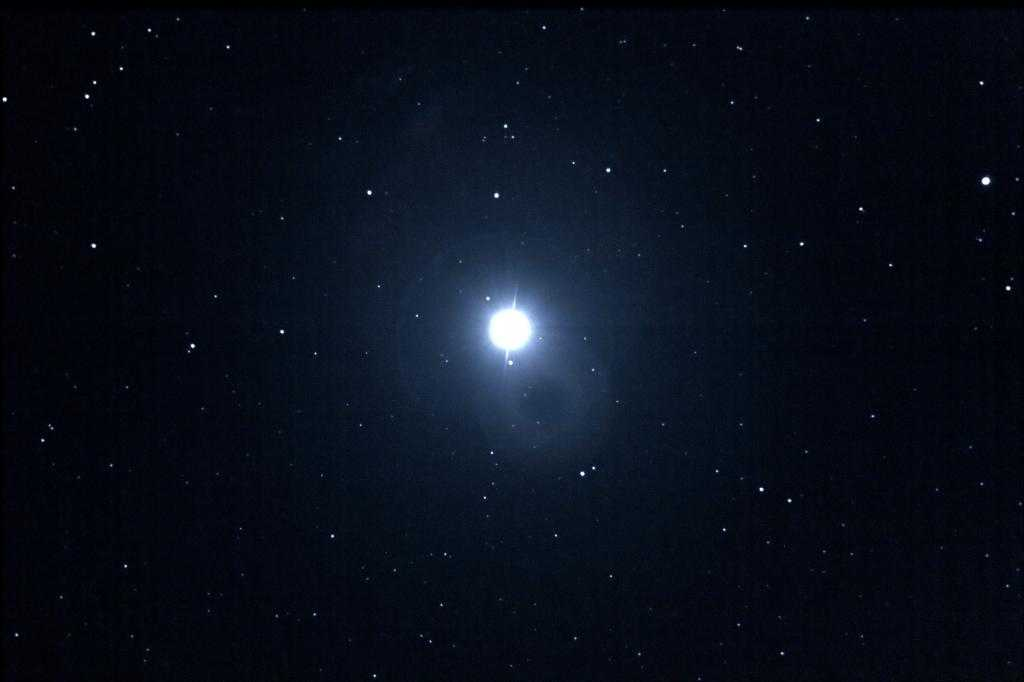 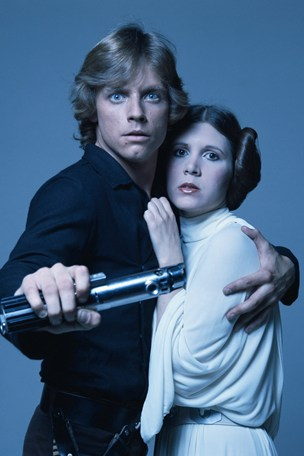 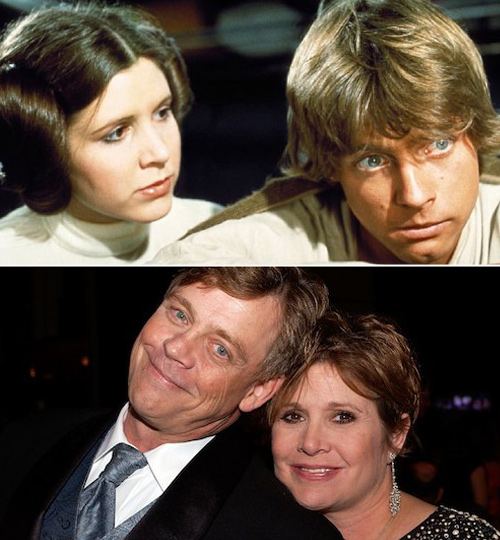 99.5% c
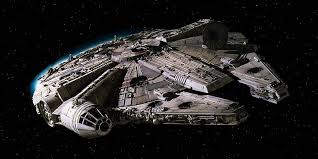 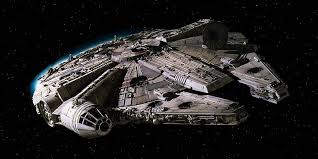 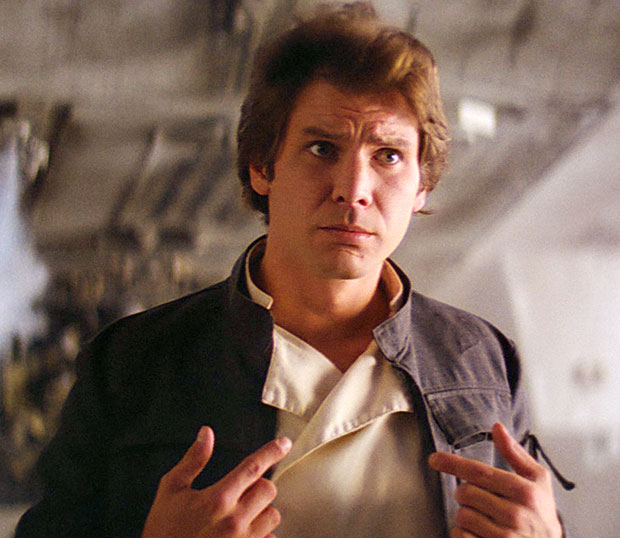 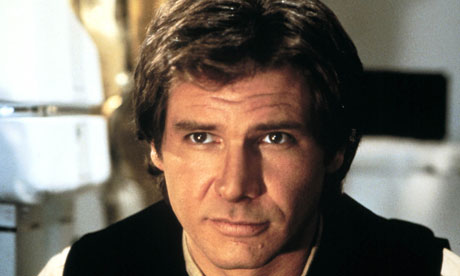 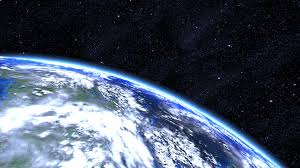 ~2 anni per Han Solo
Viaggiare nel passato…

Assumiamo che:

    La realta` e` una e non modificabile
    Esiste un solo Universo
L’Universo rotante di Godel
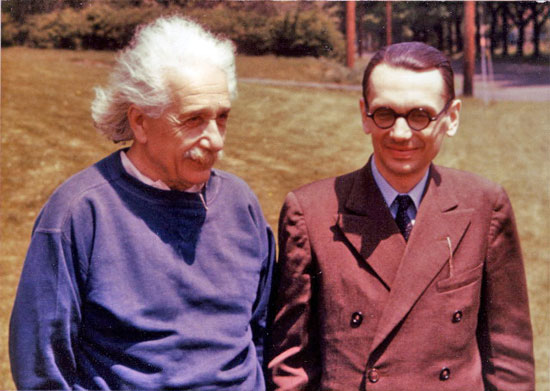 Il Cilindro rotante di Tipler
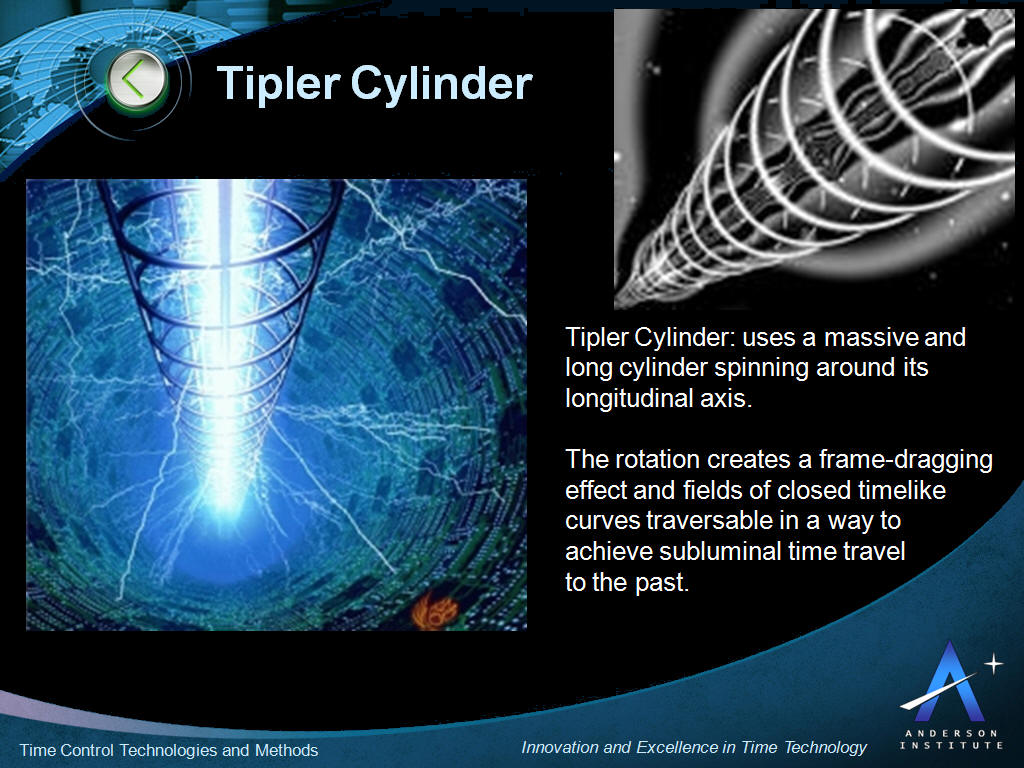 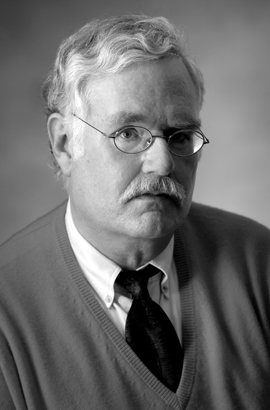 Frank Tipler
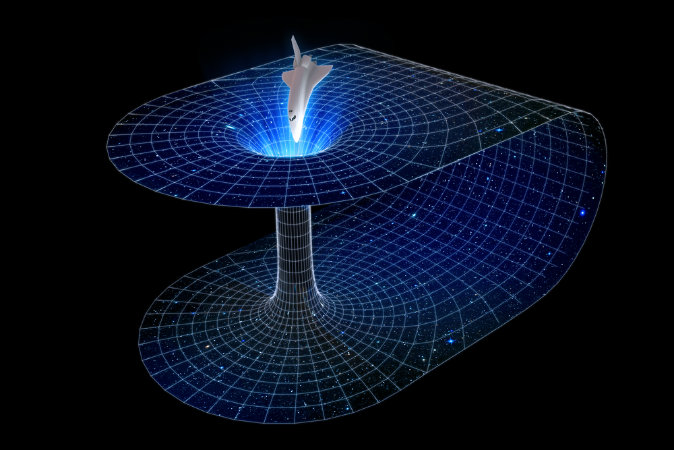 Wormhole
1916 Ludwig Flamm 
1935 Ponte di Einstein Rosen
1957 John Archibald Wheeler lo battezza “wormhole”
1916 Ludwig Flamm 
1935 Ponte di Einstein Rosen
1957 John Archibald Wheeler lo battezza “wormhole”
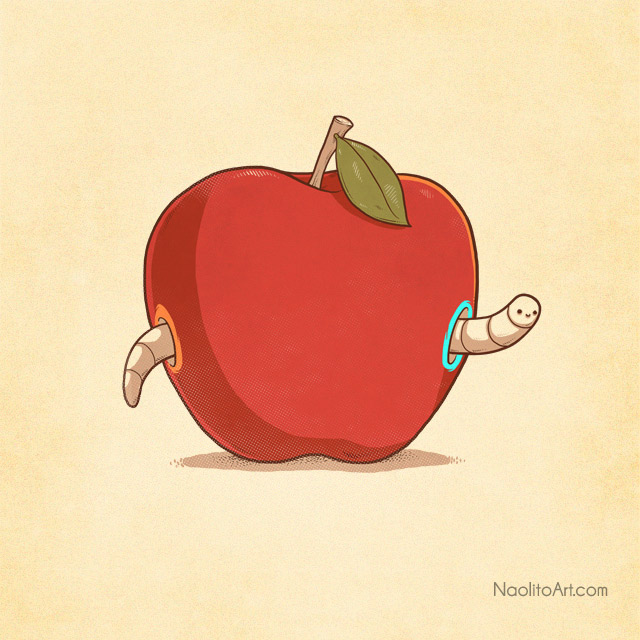 1916 Ludwig Flamm 
1935 Ponte di Einstein Rosen
1957 John Archibald Wheeler lo battezza “wormhole”
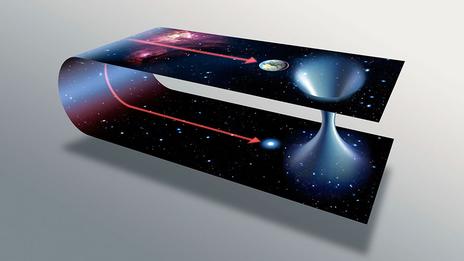 iperspazio
Energia negativa
spazio
iperspazio
BIVERSO…
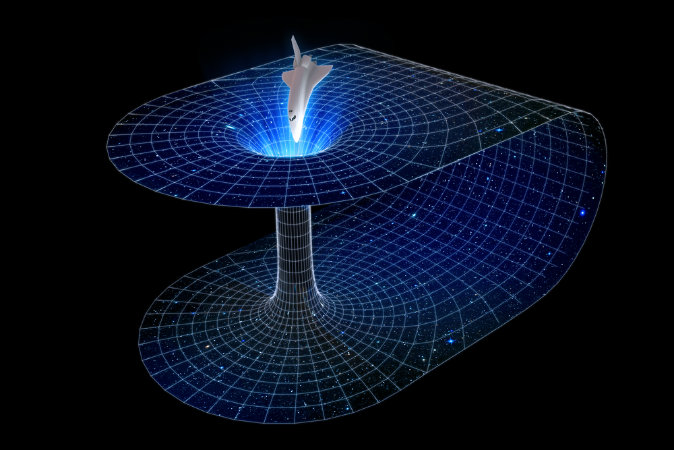 Wormhole
1 Gennaio 2116
50 anni 2066
Buco nero
Tempo rallenta: 1 Gennaio 2016
Paradosso del nonno
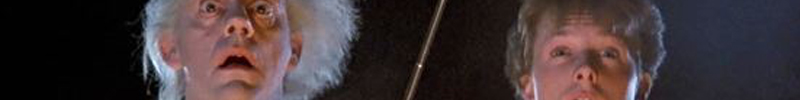 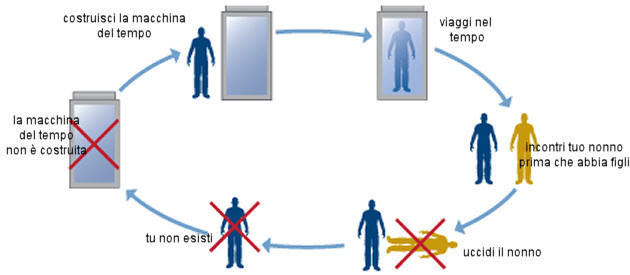 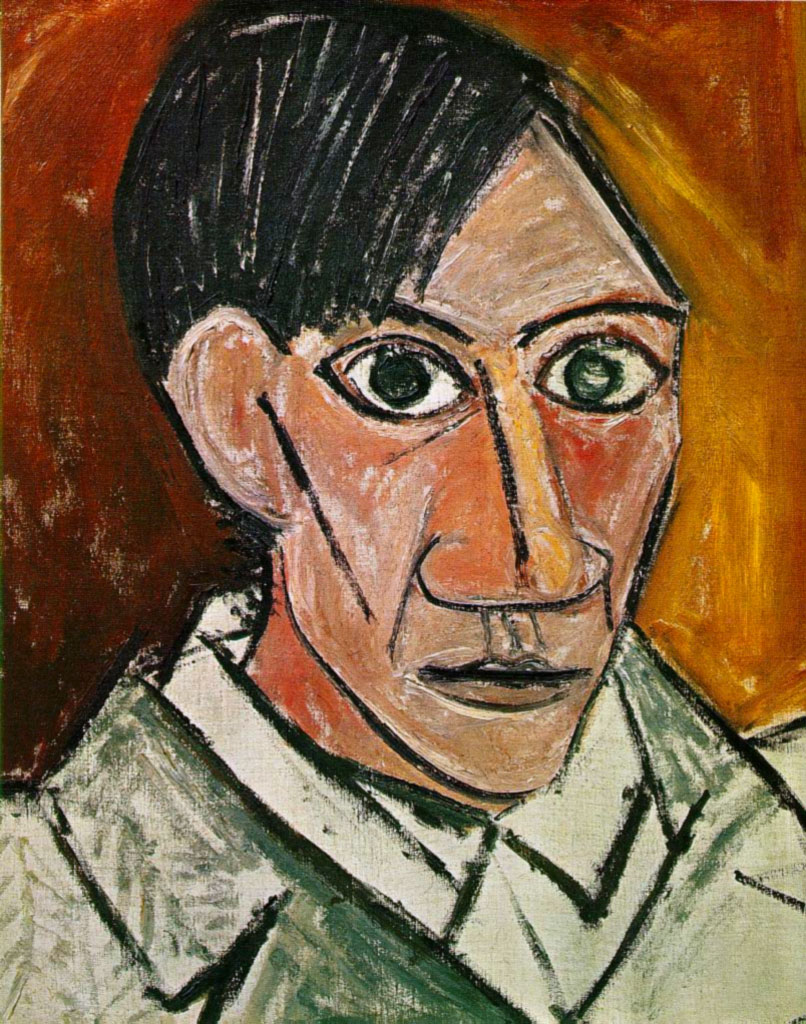 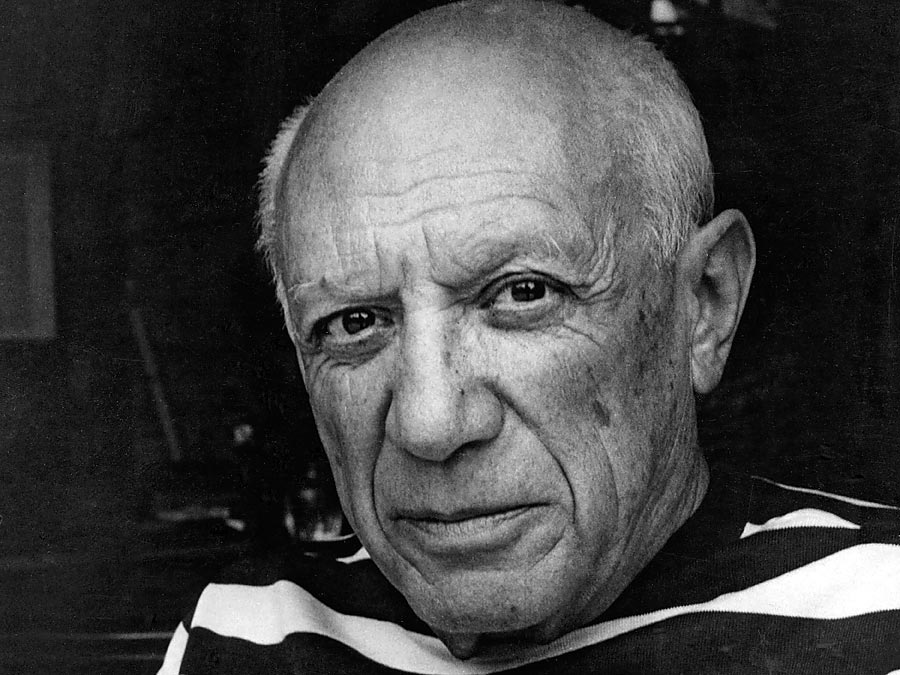 Paradosso di Picasso
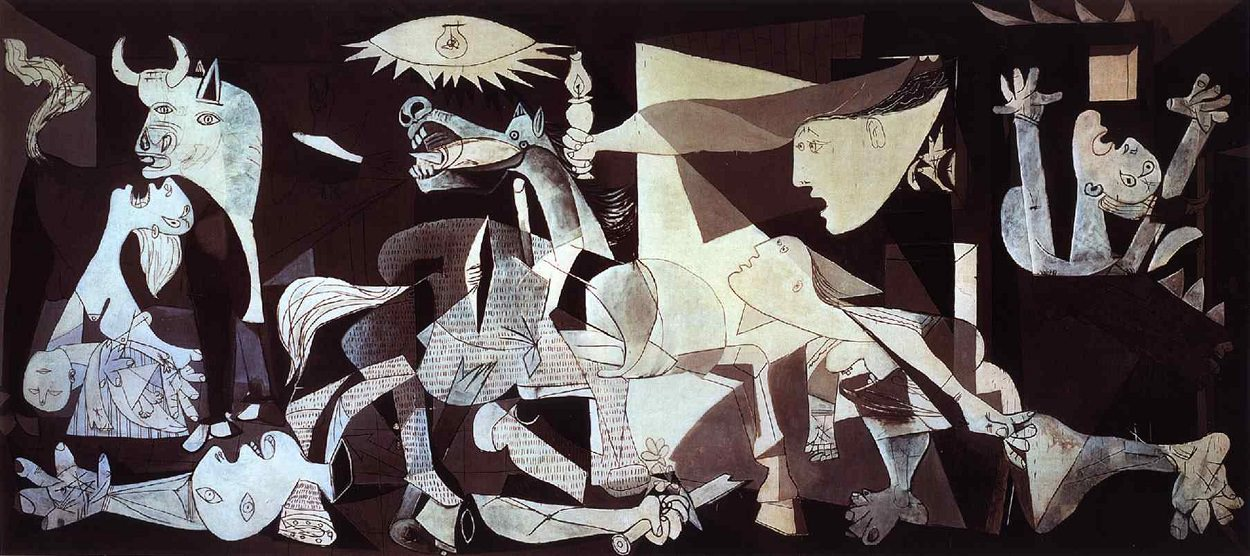 Catalogo opere di Picasso
Tempo
Futuro
Malaga 1887: Picasso ha sei anni
Conclusioni
Siamo ancora lontani dal capire cos’e’ il tempo
Perche’ tante dimensioni spaziali, ma solo una temporale?
Il tempo e’ quantizzato?
E’ una illusione? 

Forse pero’ nei prossimi 20 anni ci sara’ una svolta dalla gravita’ quantistica….
Grazie per l’attenzione 

    Science of Interstellar                   Kip Thorne 2014  Northon
    Il fiume del tempo                          Igor Novikov   2000 Longanesi 
    Buchi neri e salti temporali           Kip Thorne (1994) 2013 Castelvecchi
    Costruire la macchina del tempo John Gribbin   1992 Aporie
    Tempo. Guida per viaggiatori       Clifford Pickover 1998 Cortina
    I misteri del tempo                         Paul Davies 1996 Mondadori
    La nascita del tempo                     Ilja Prigogine 1988 Bompiani
    The arrow of time                           Peter Coveney & Roger Highfield 1990 Fawcett 
    La freccia del tempo                      Autori Vari 1997 Cuen-SISSA
    L’universo elegante 			   Brian Green  2000 Einaudi 
    La trama del Cosmo                	   Brian Green  2004 Einaudi  
    La realta’ nascosta 			   Brian Green  2012 Einaudi 
    Sette brevi lezioni di fisica           Carlo Rovelli 2015 Adelfi
    Che cos’e` la vita?                         Erwin Schrodinger 1944 (1955) Adelfi